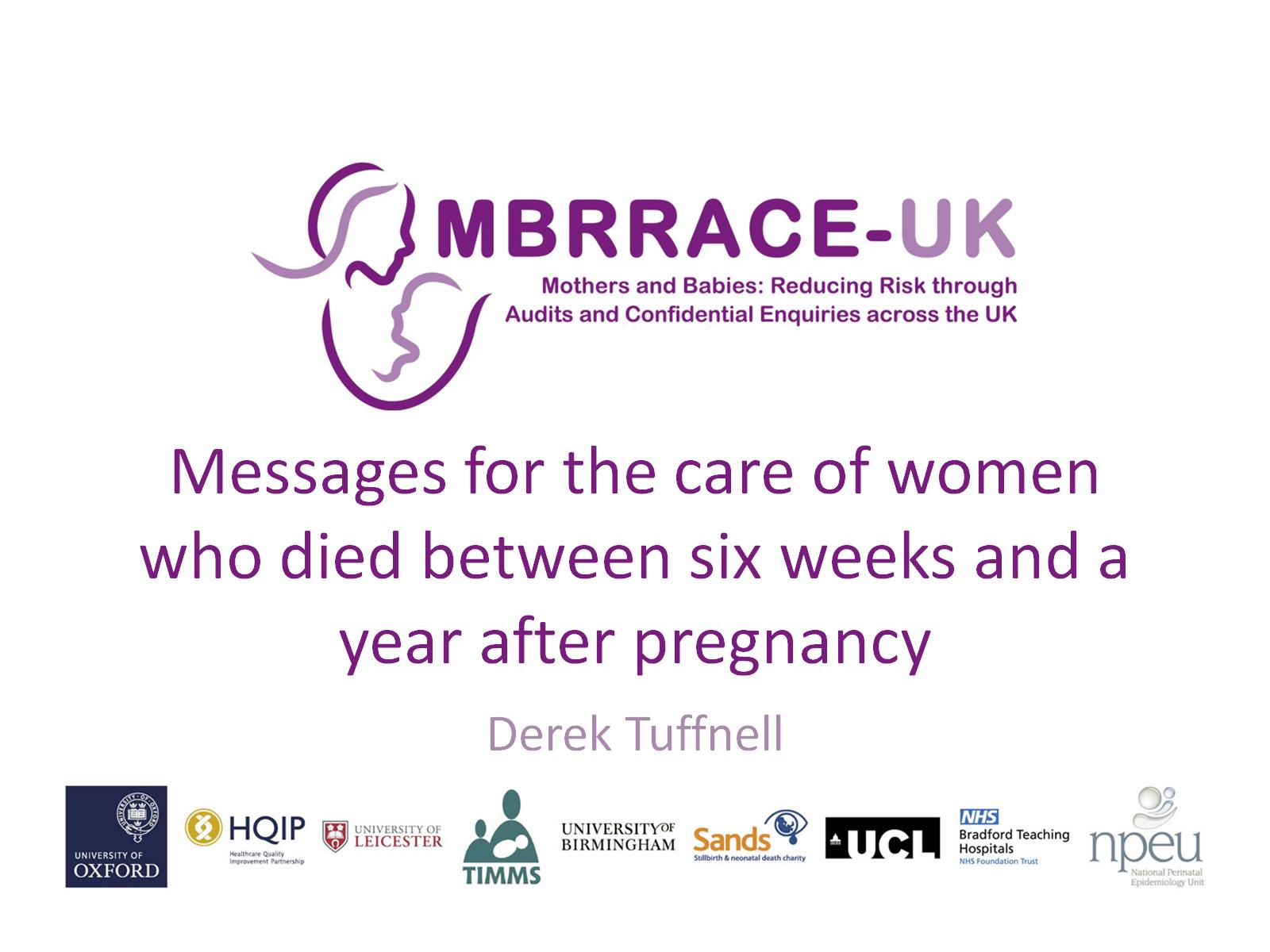 Messages for the care of women who died between six weeks and ayear after pregnancy
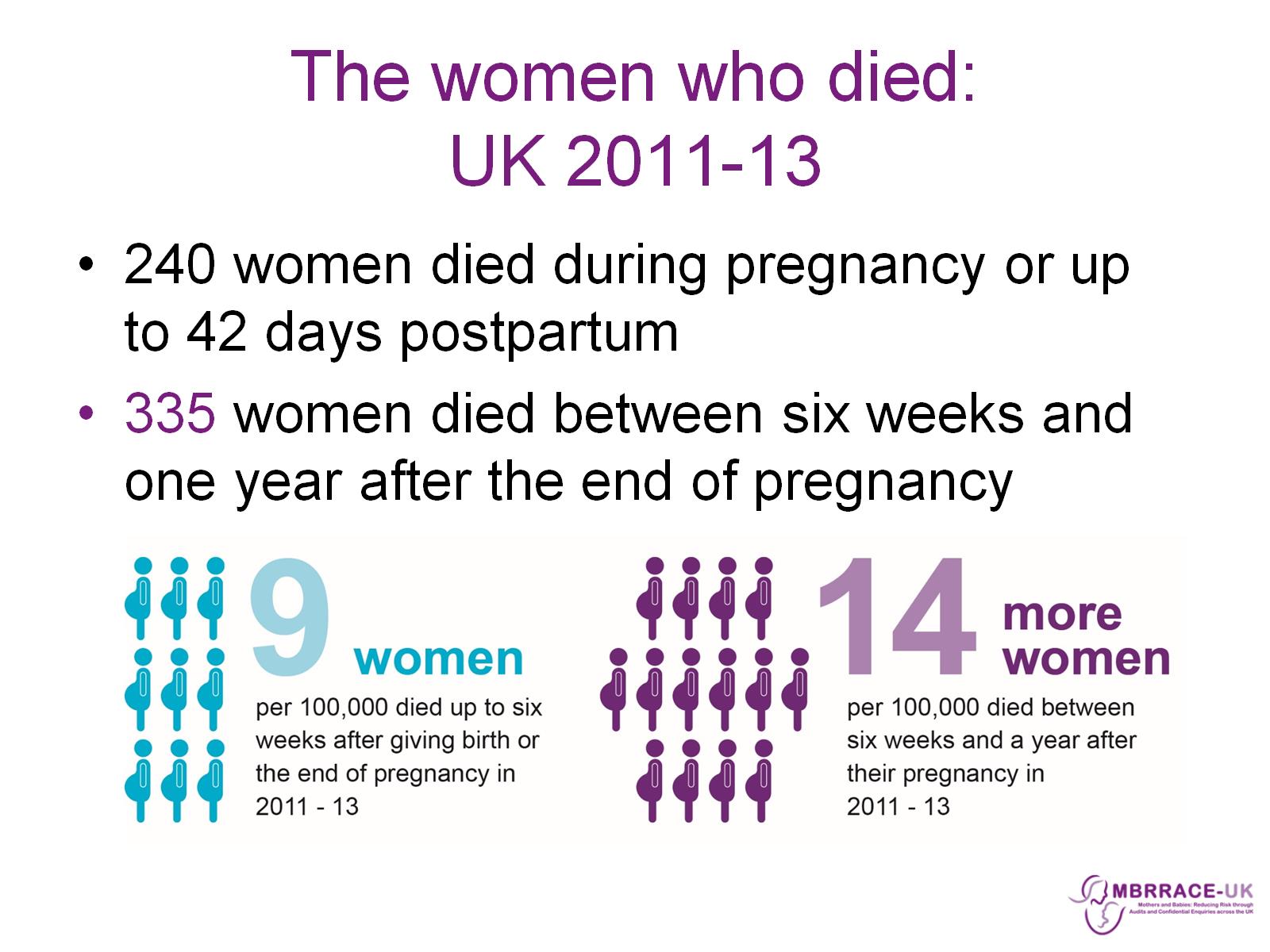 The women who died:UK 2011-13
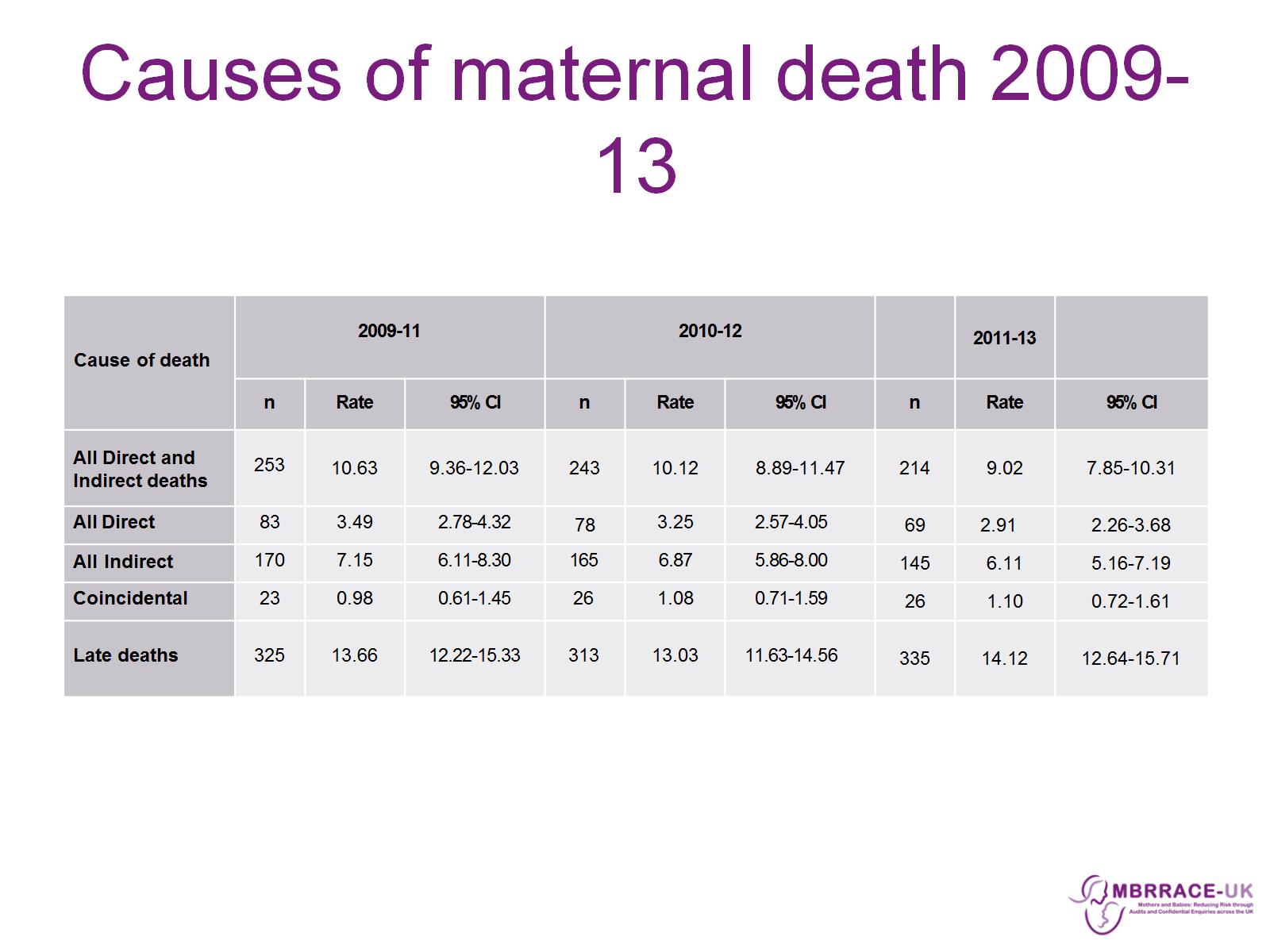 Causes of maternal death 2009-13
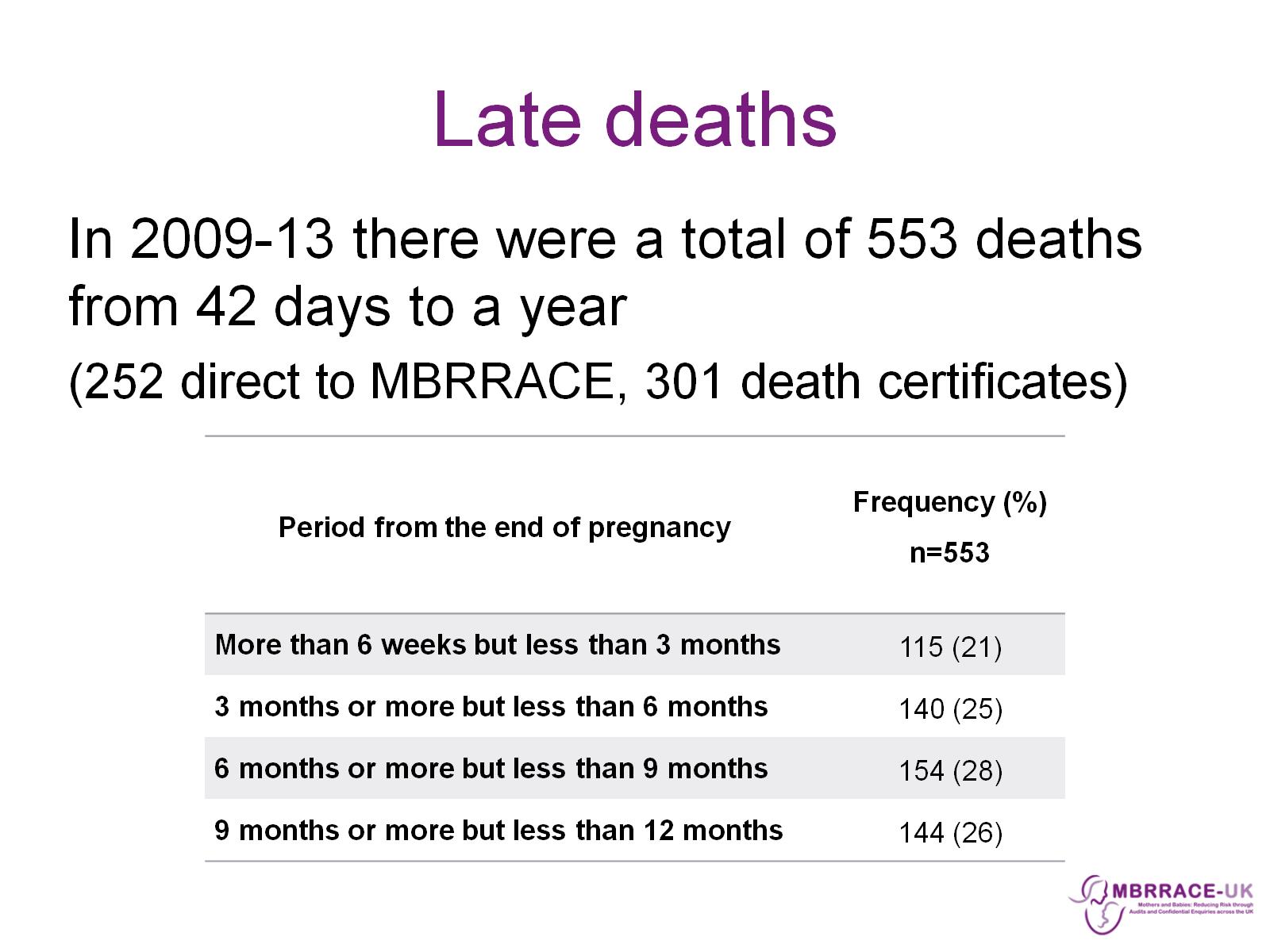 Late deaths
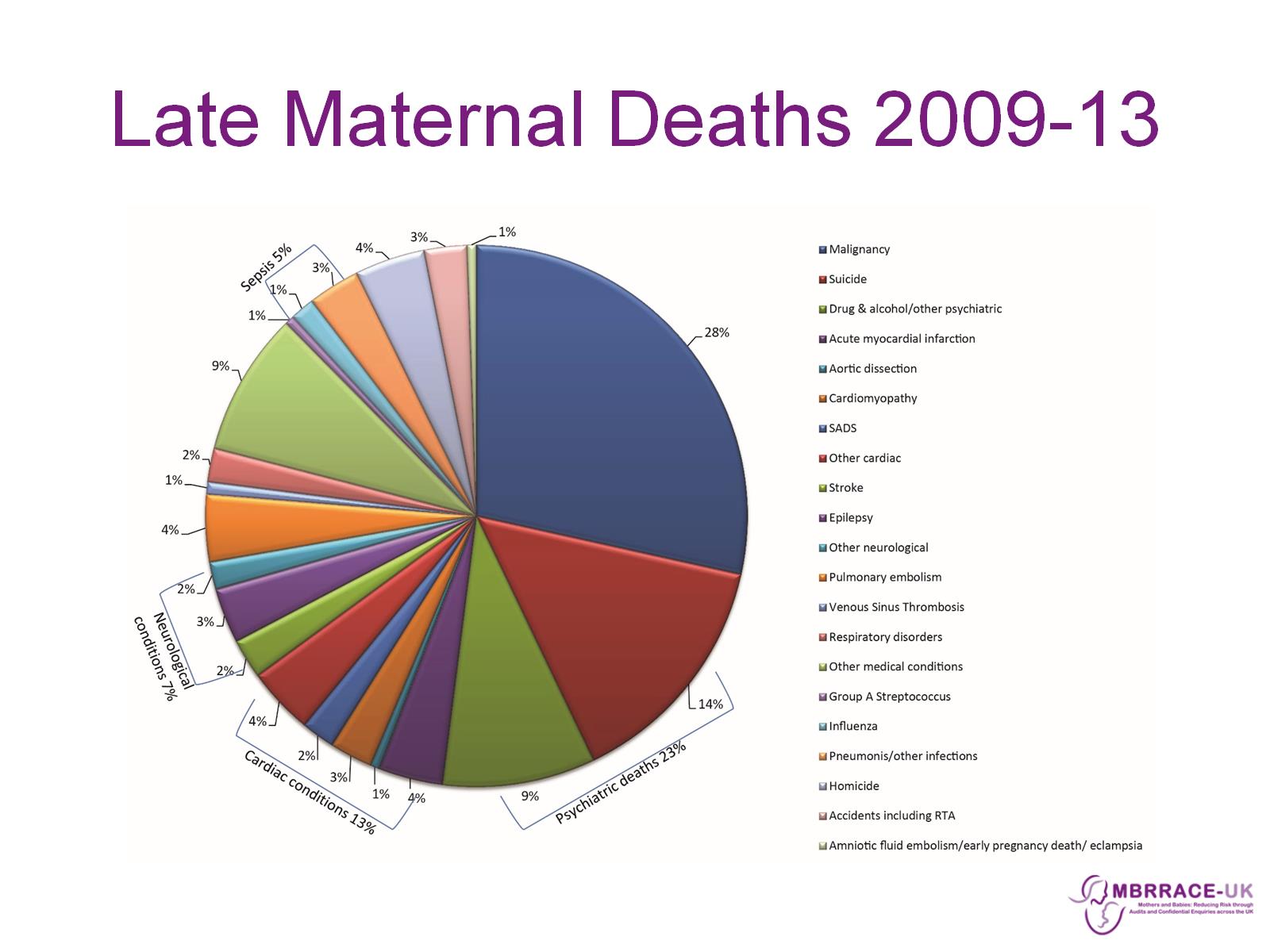 Late Maternal Deaths 2009-13
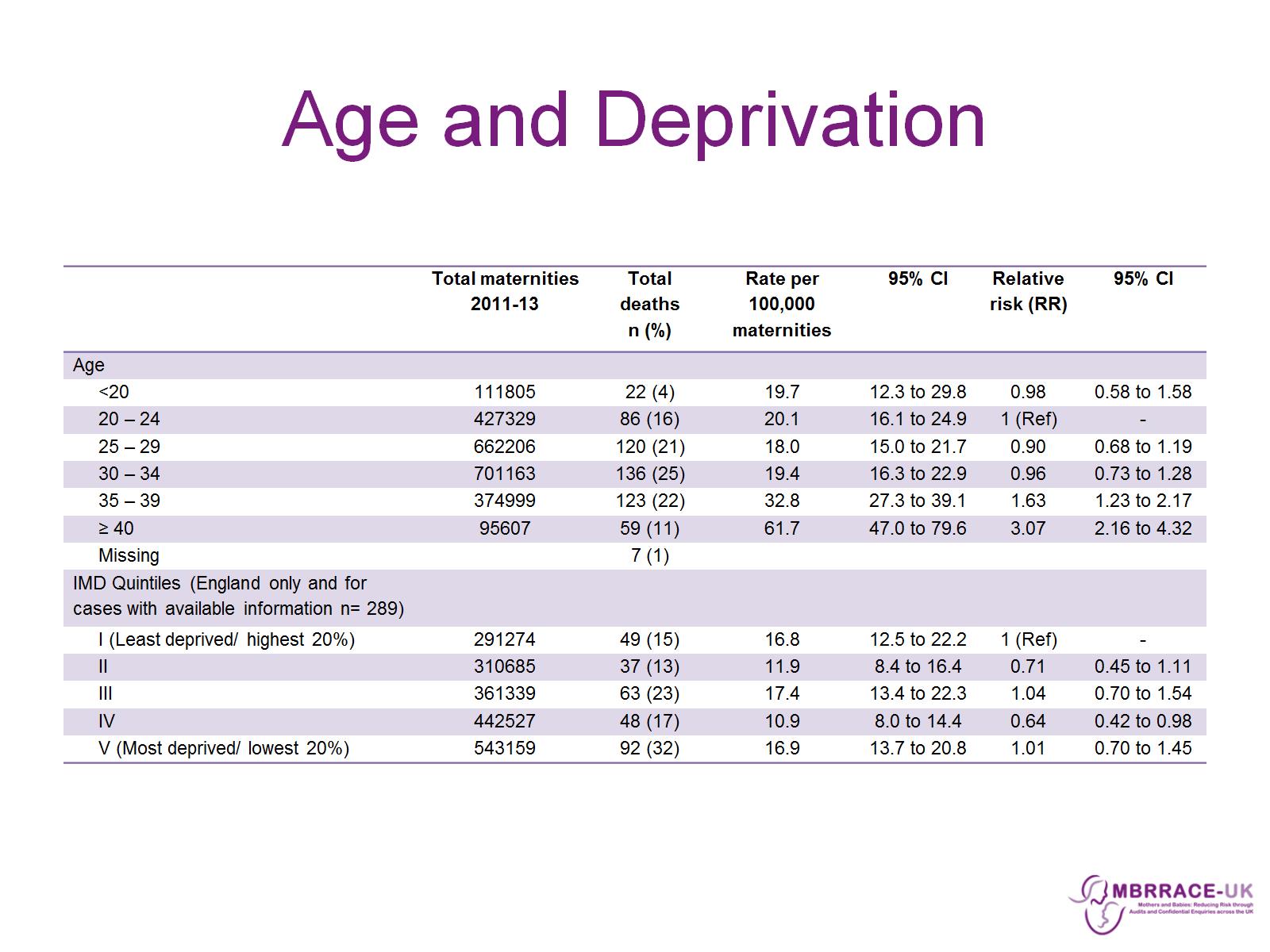 Age and Deprivation
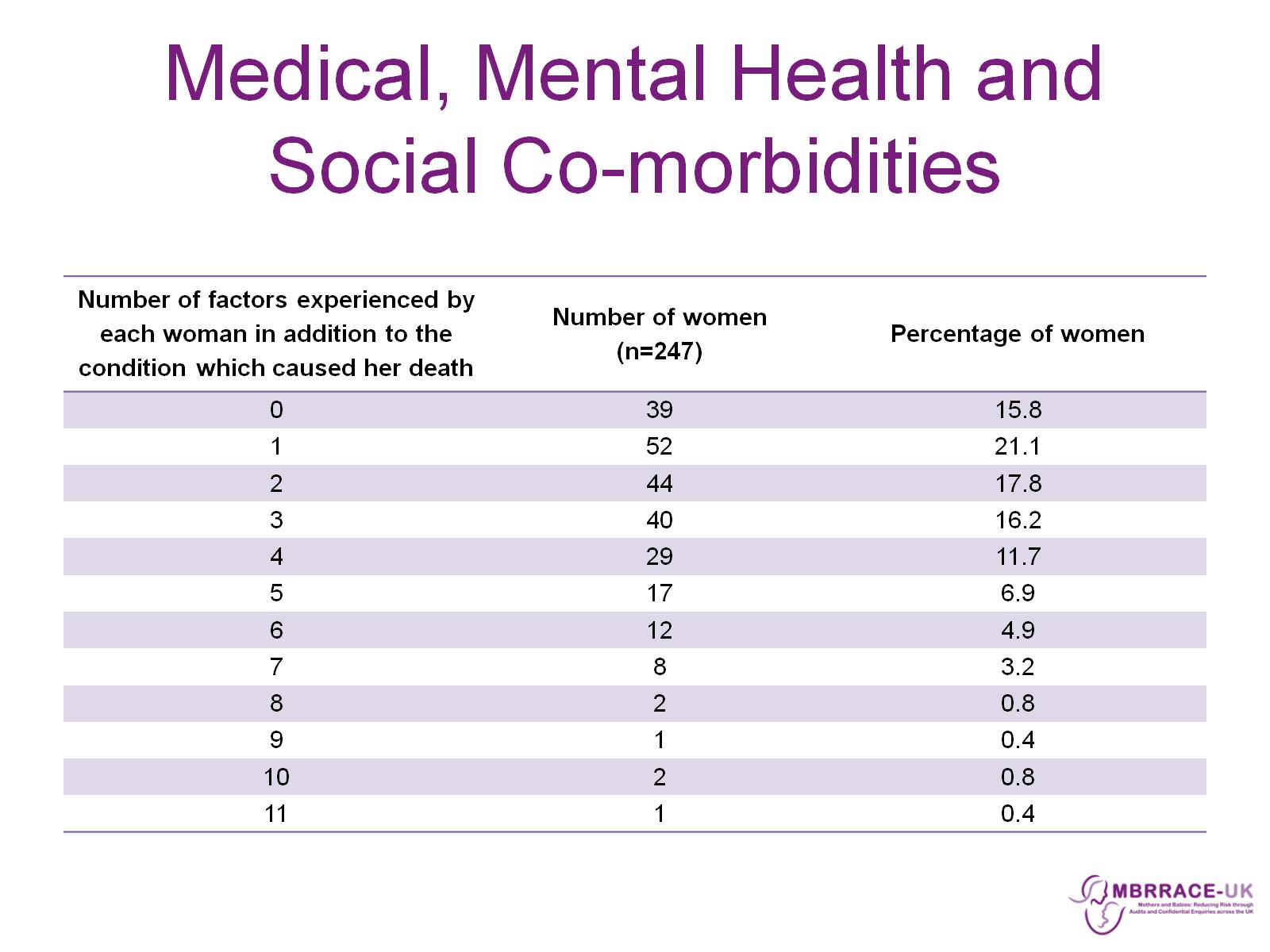 Medical, Mental Health and Social Co-morbidities
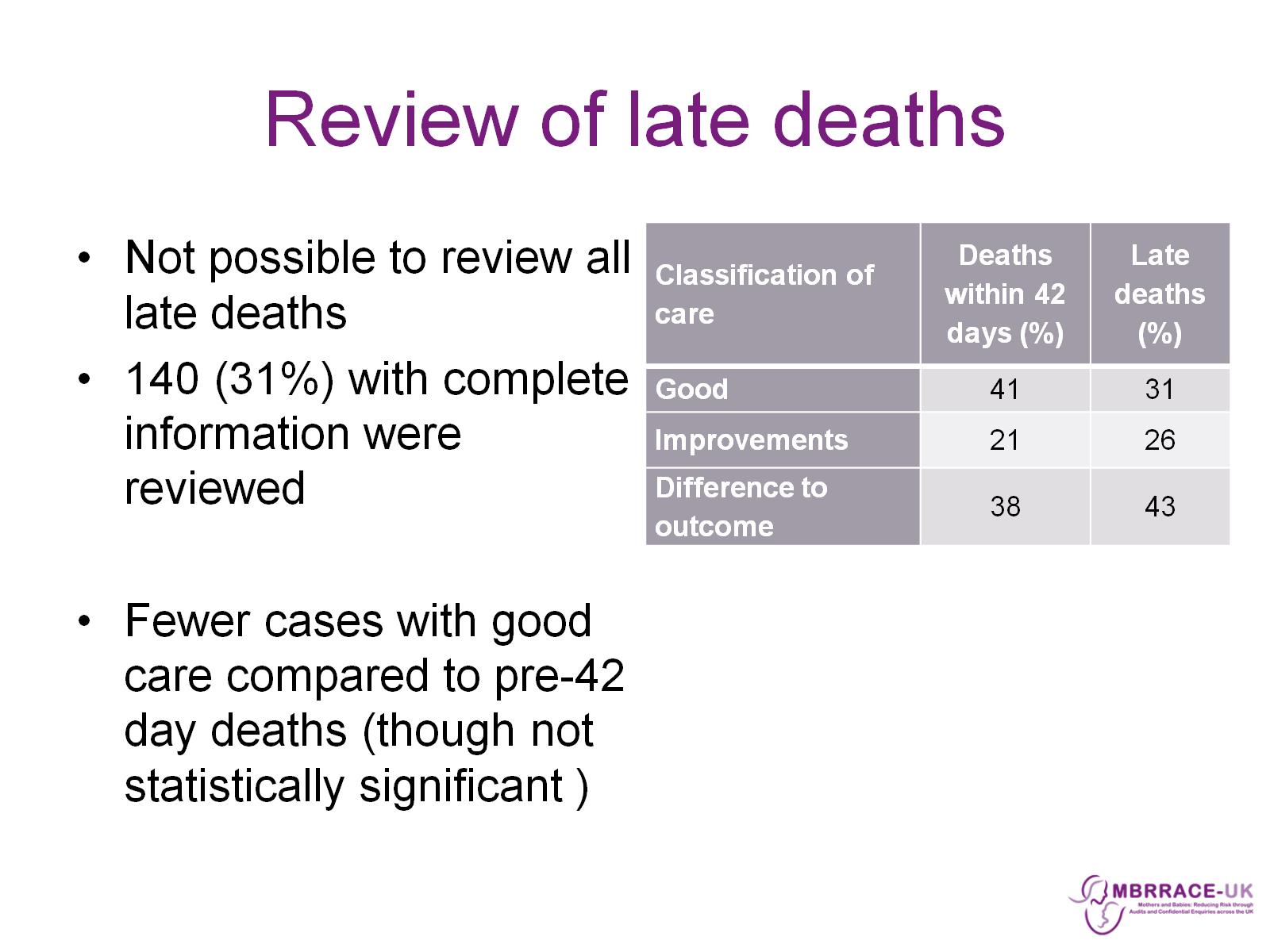 Review of late deaths
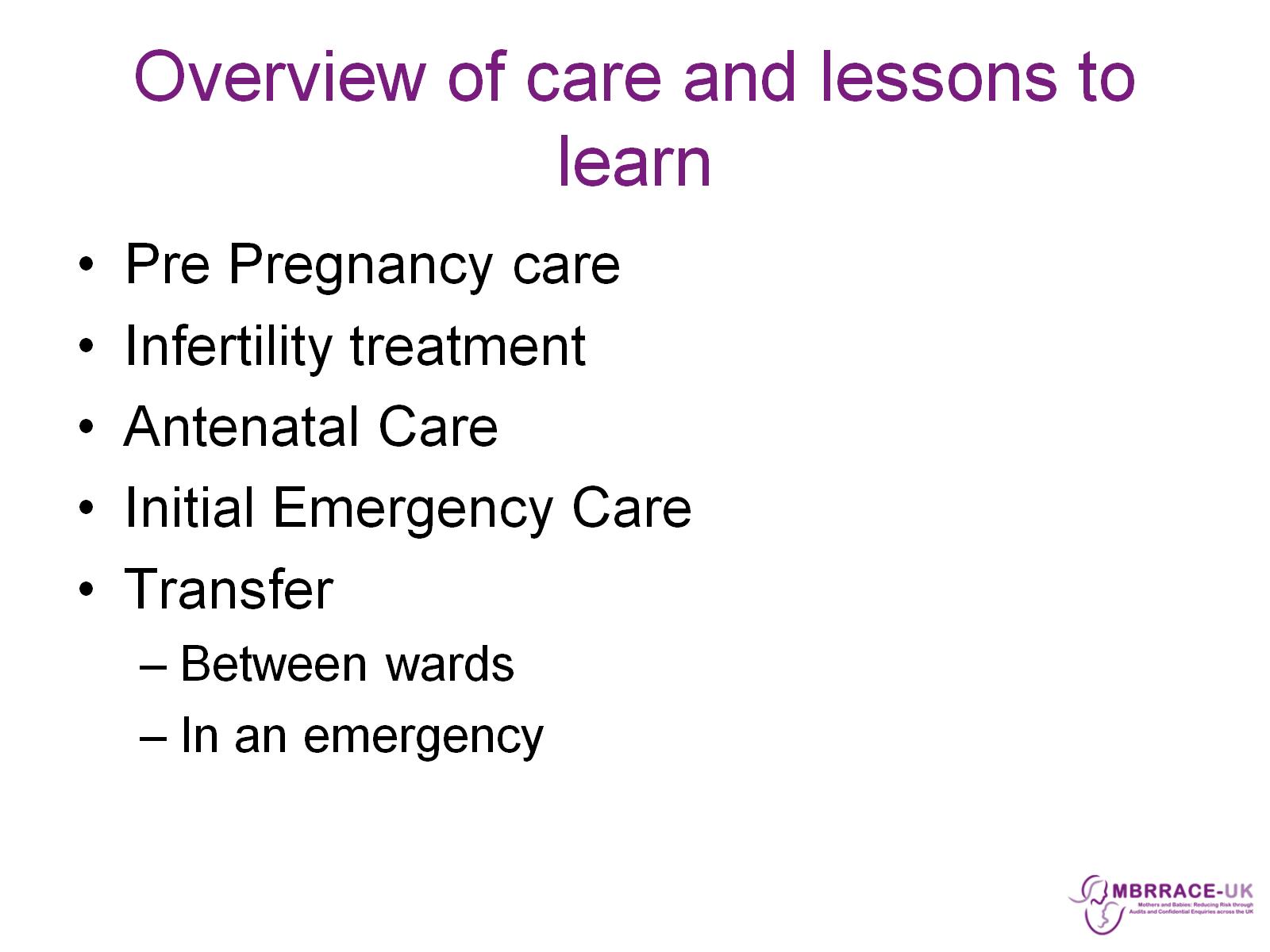 Overview of care and lessons to learn
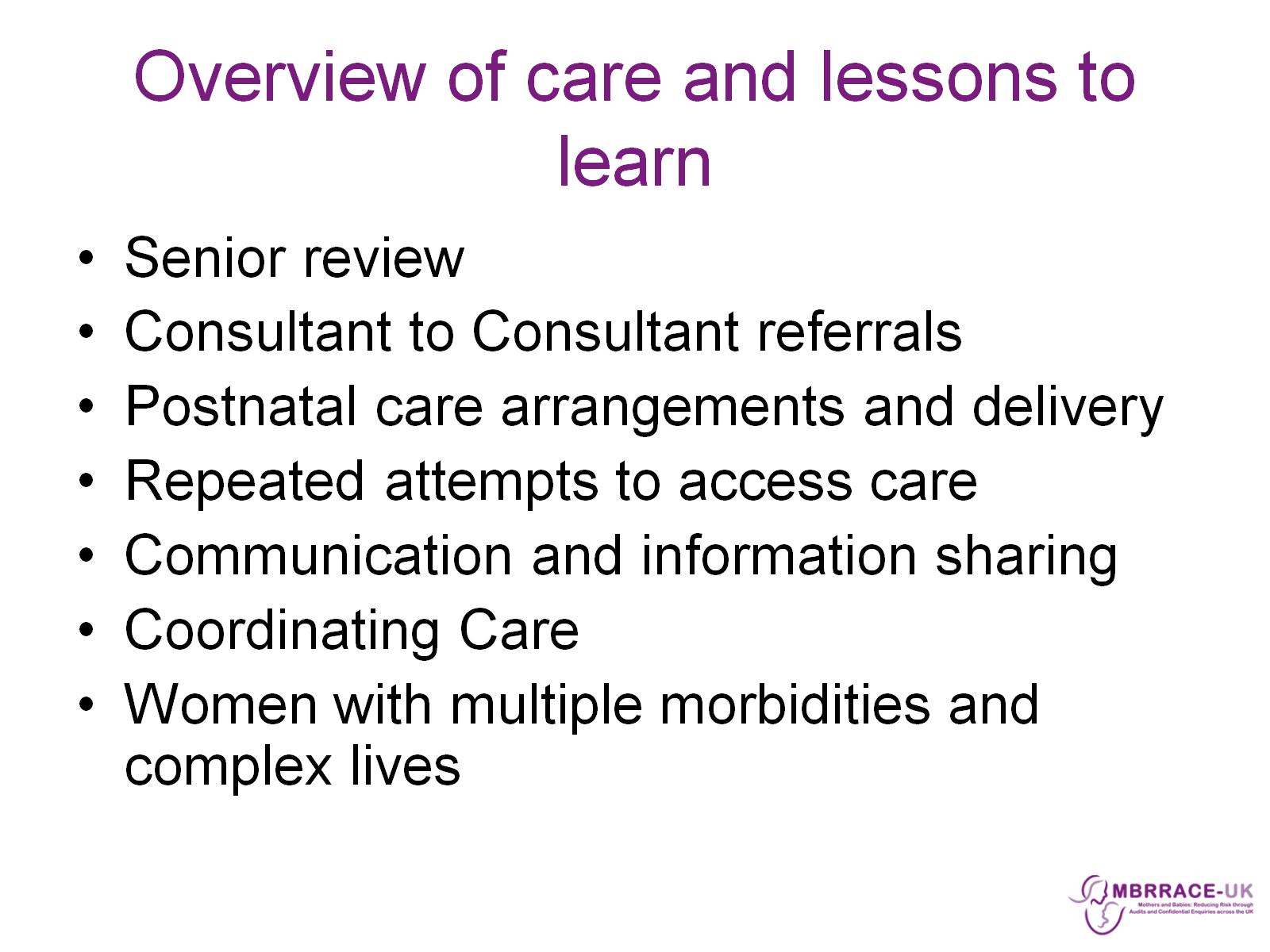 Overview of care and lessons to learn
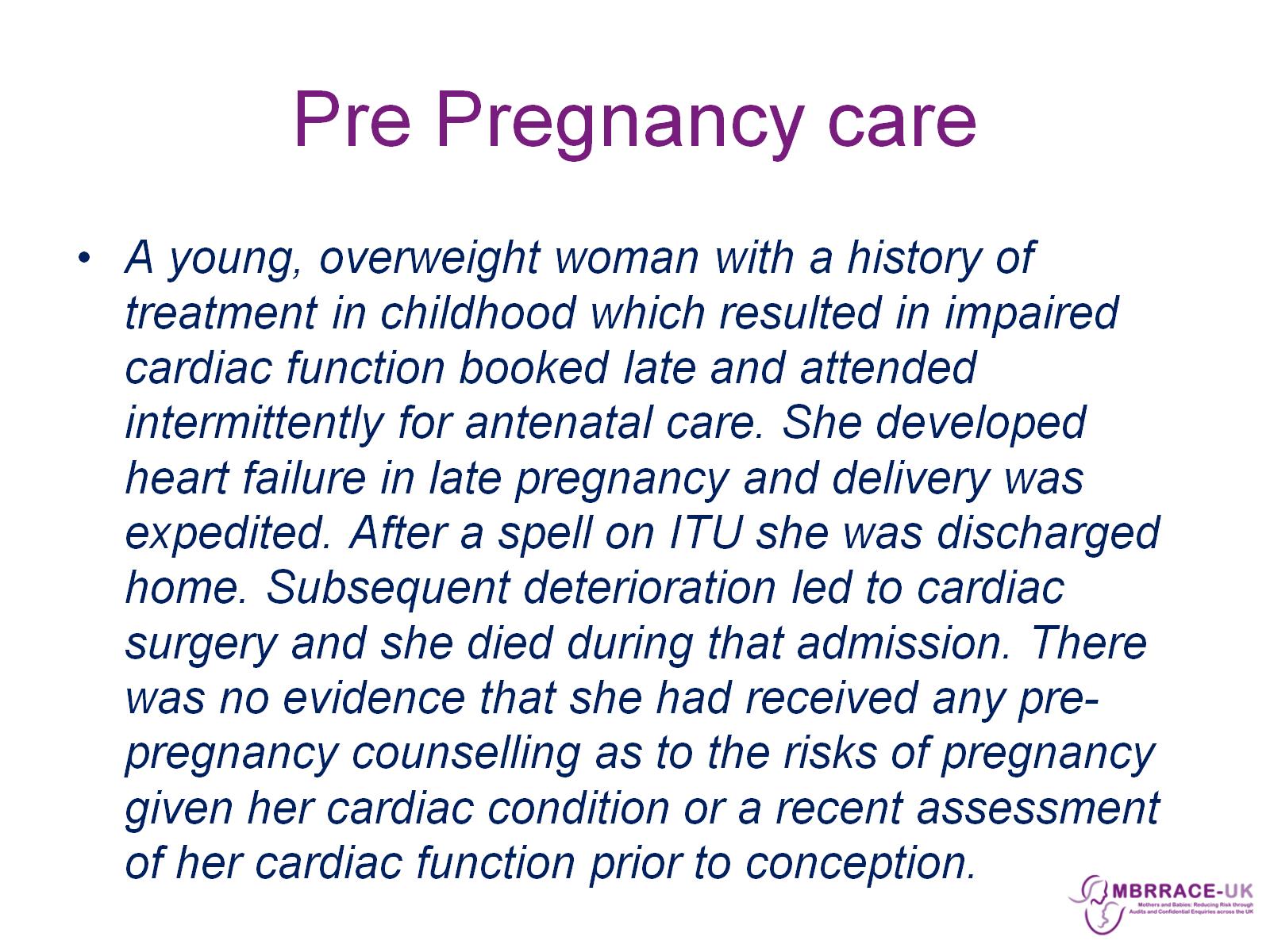 Pre Pregnancy care
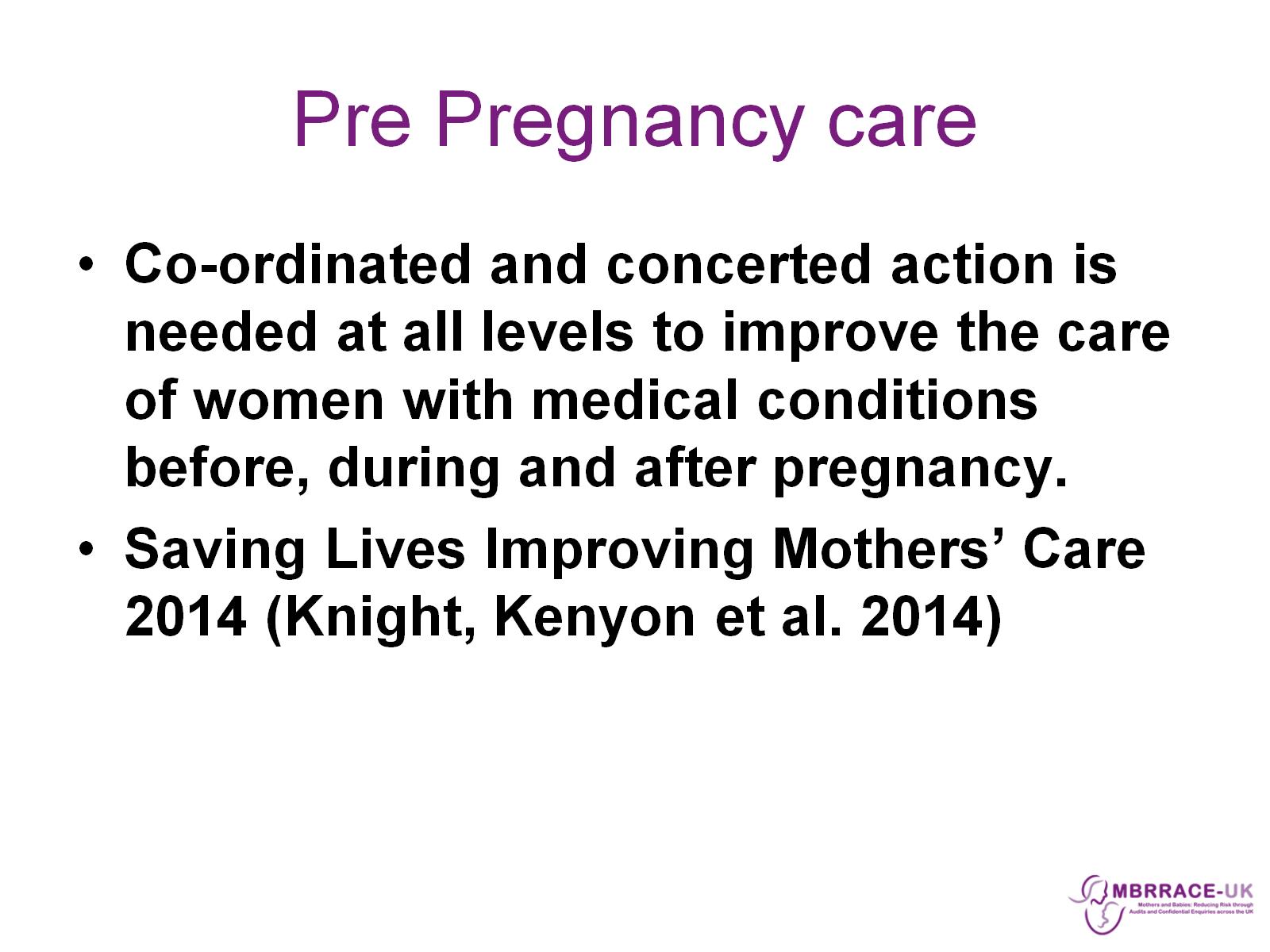 Pre Pregnancy care
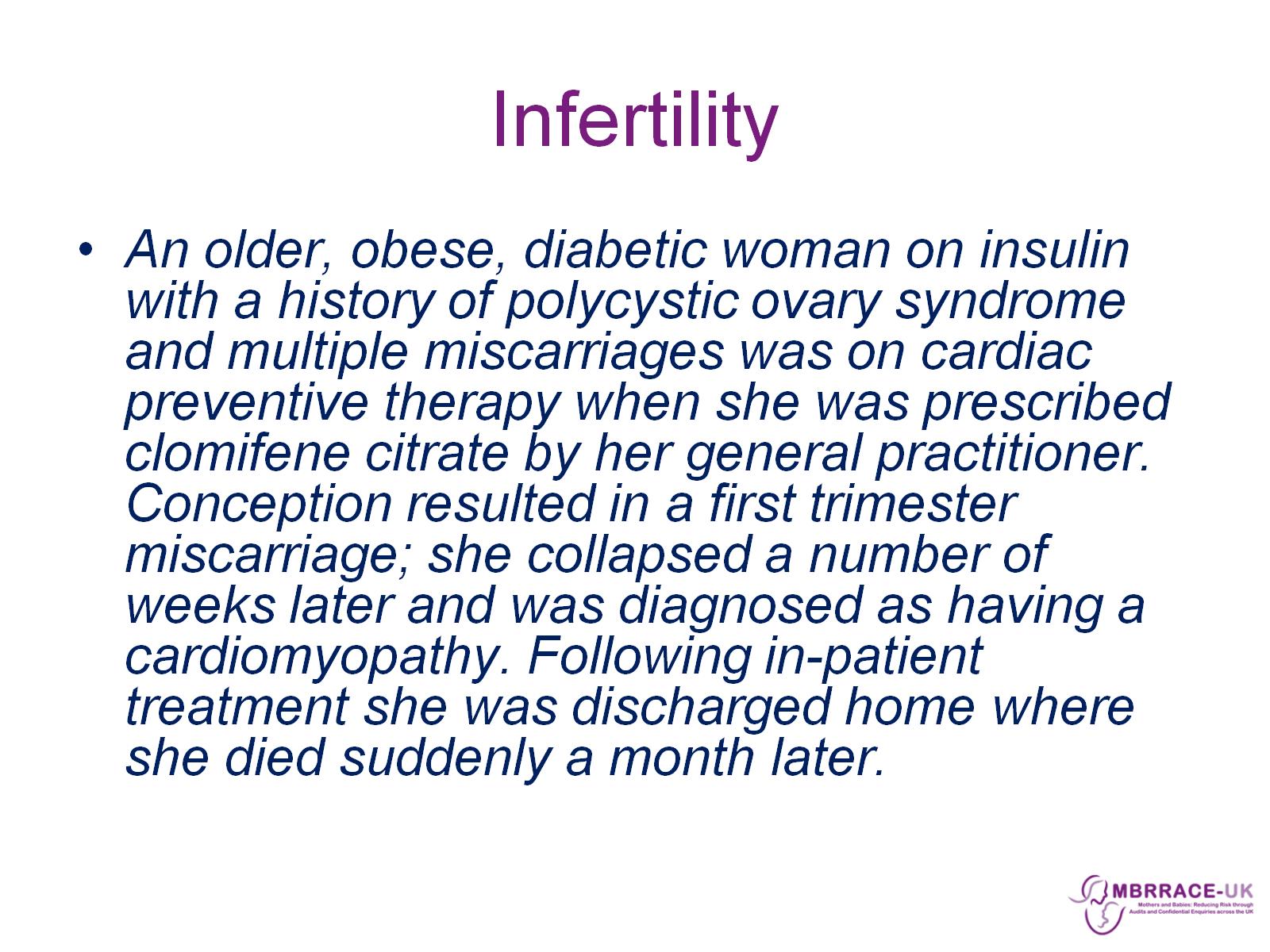 Infertility
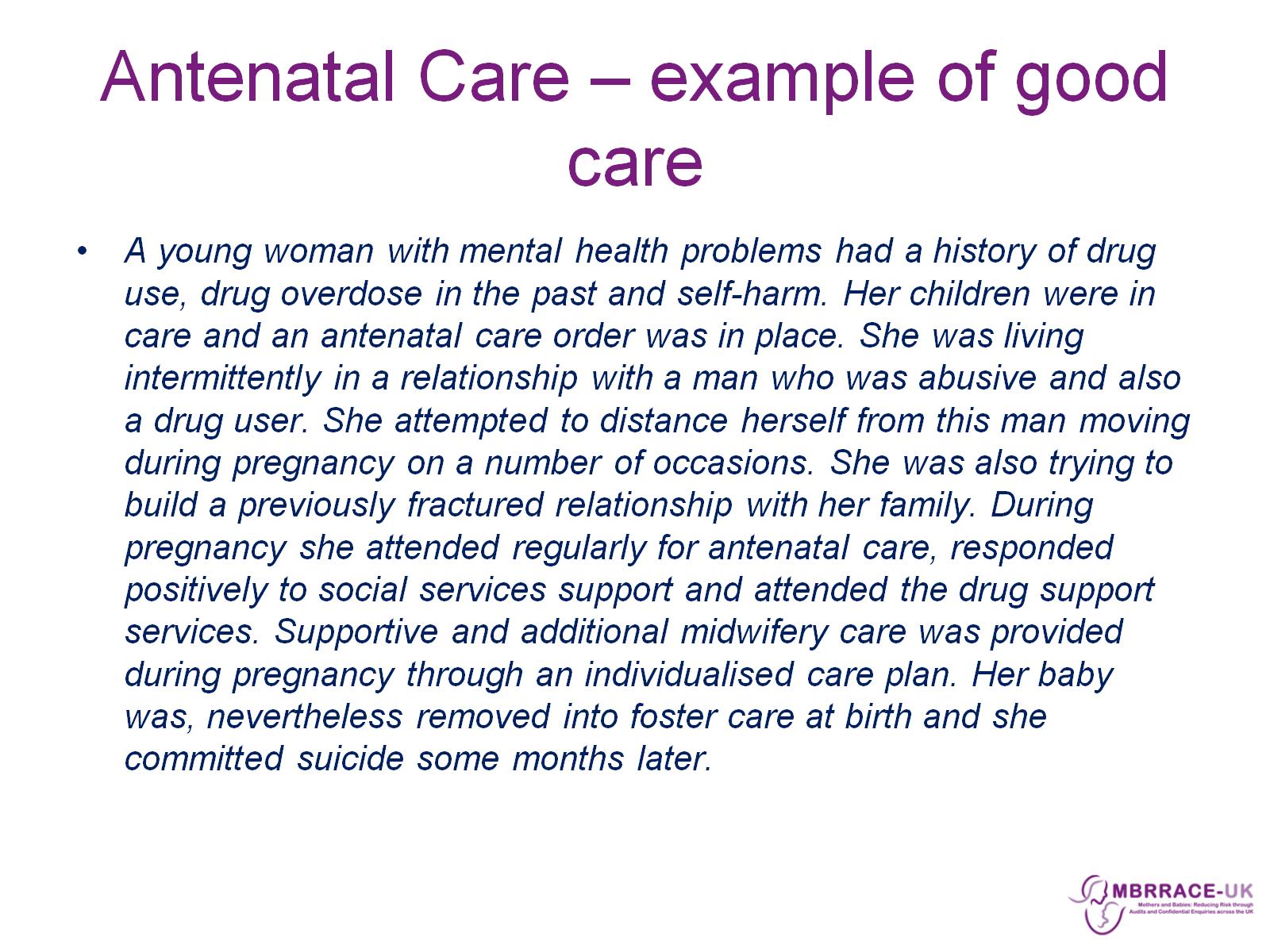 Antenatal Care – example of good care
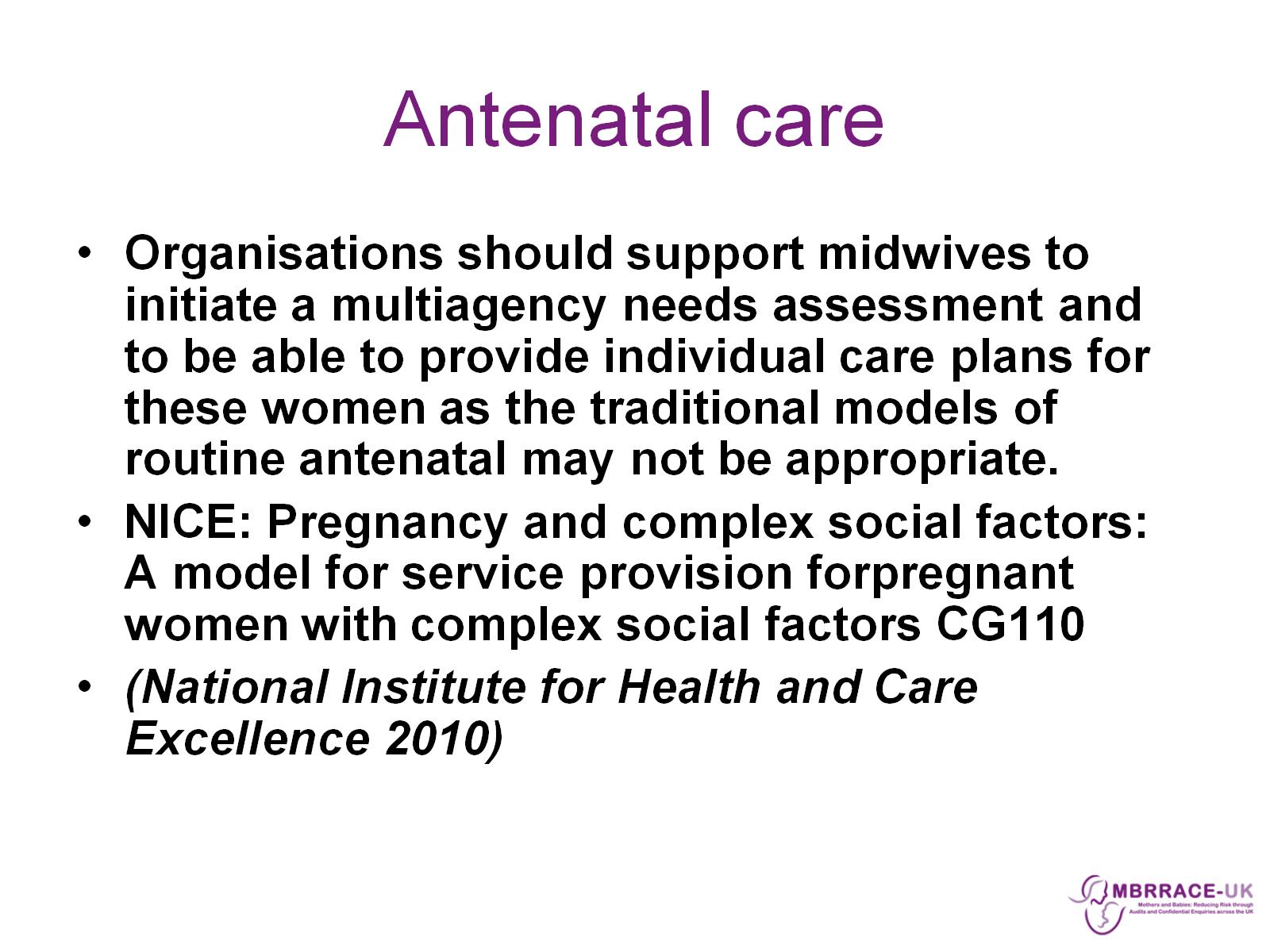 Antenatal care
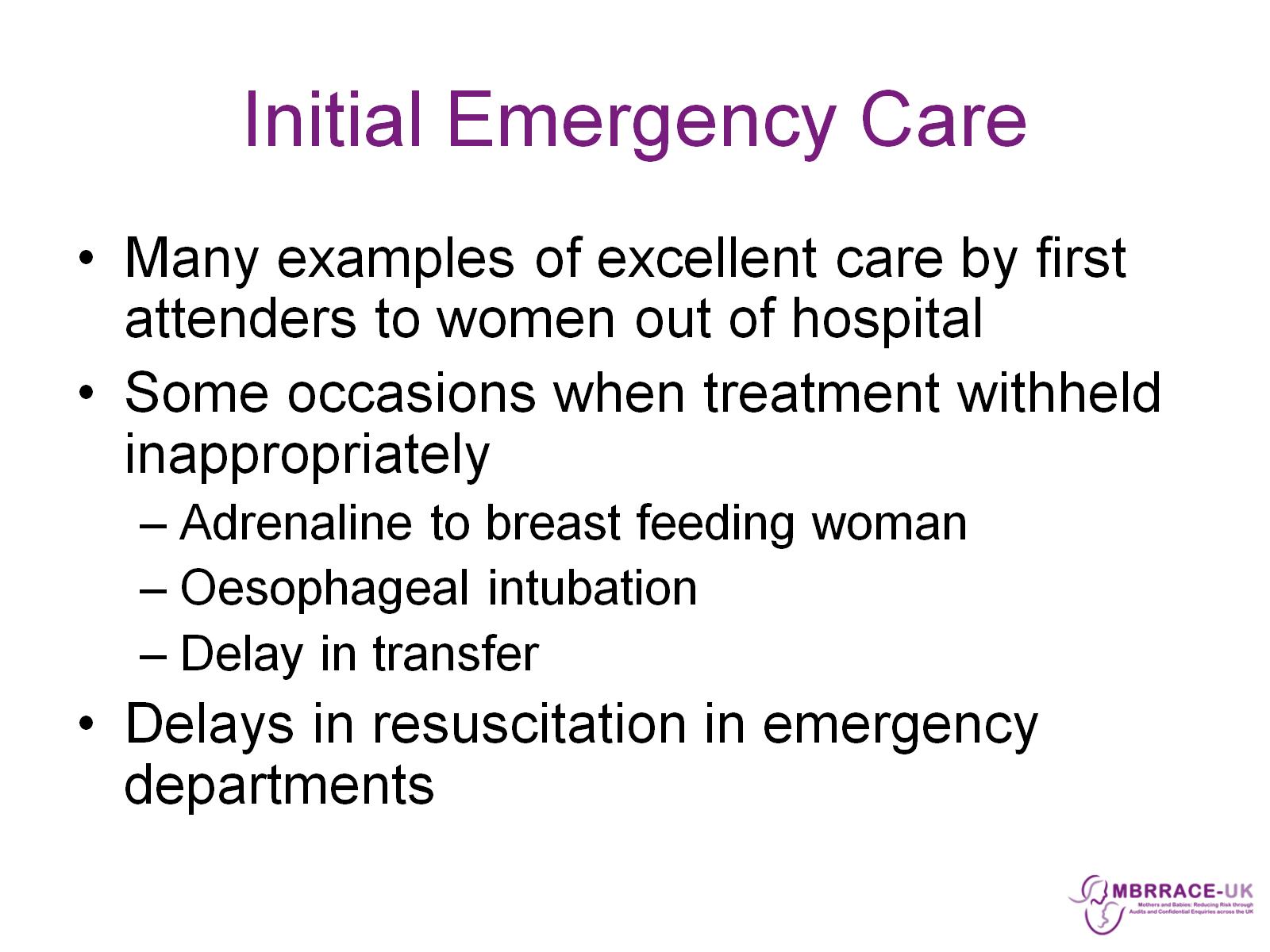 Initial Emergency Care
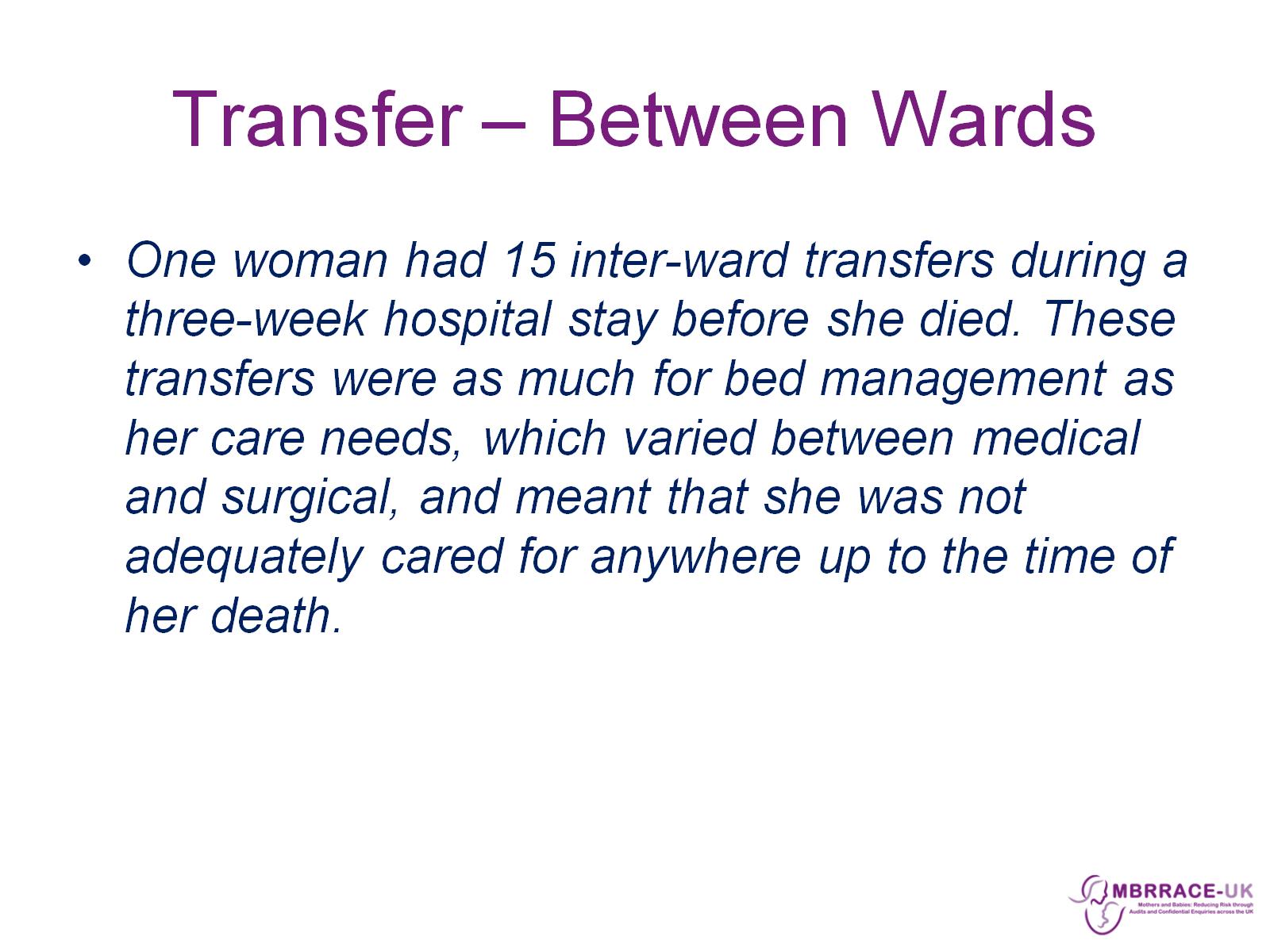 Transfer – Between Wards
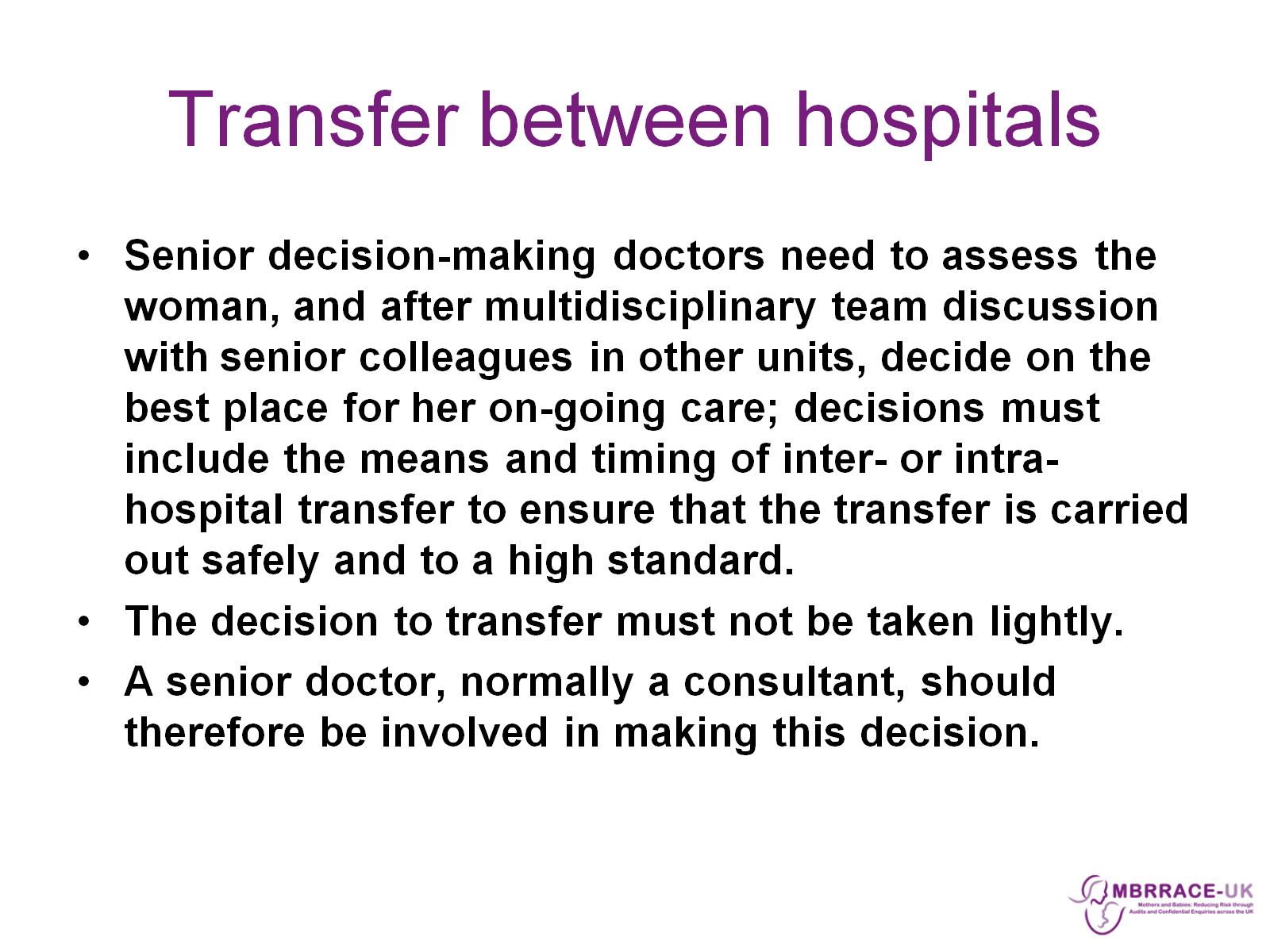 Transfer between hospitals
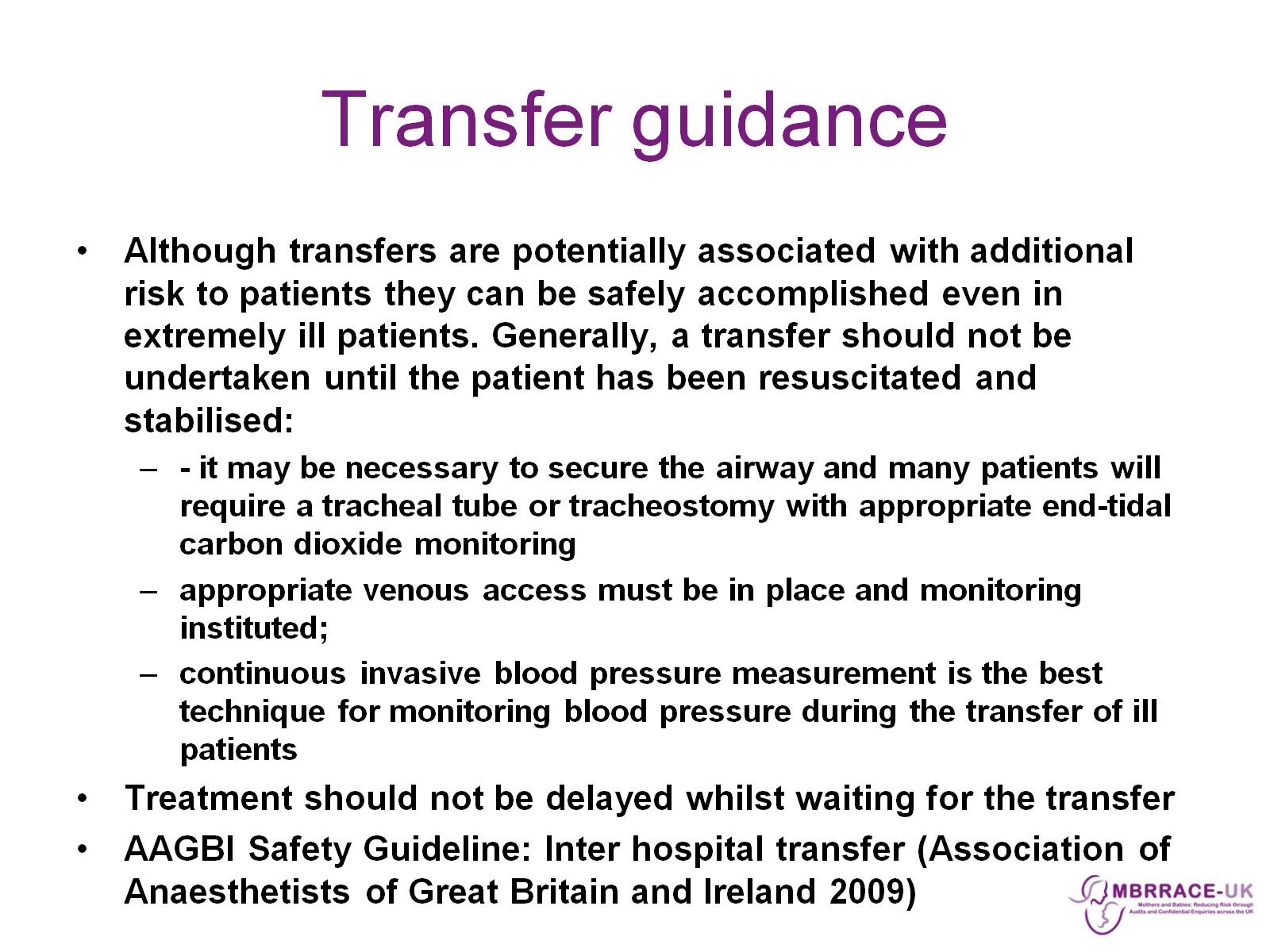 Transfer guidance
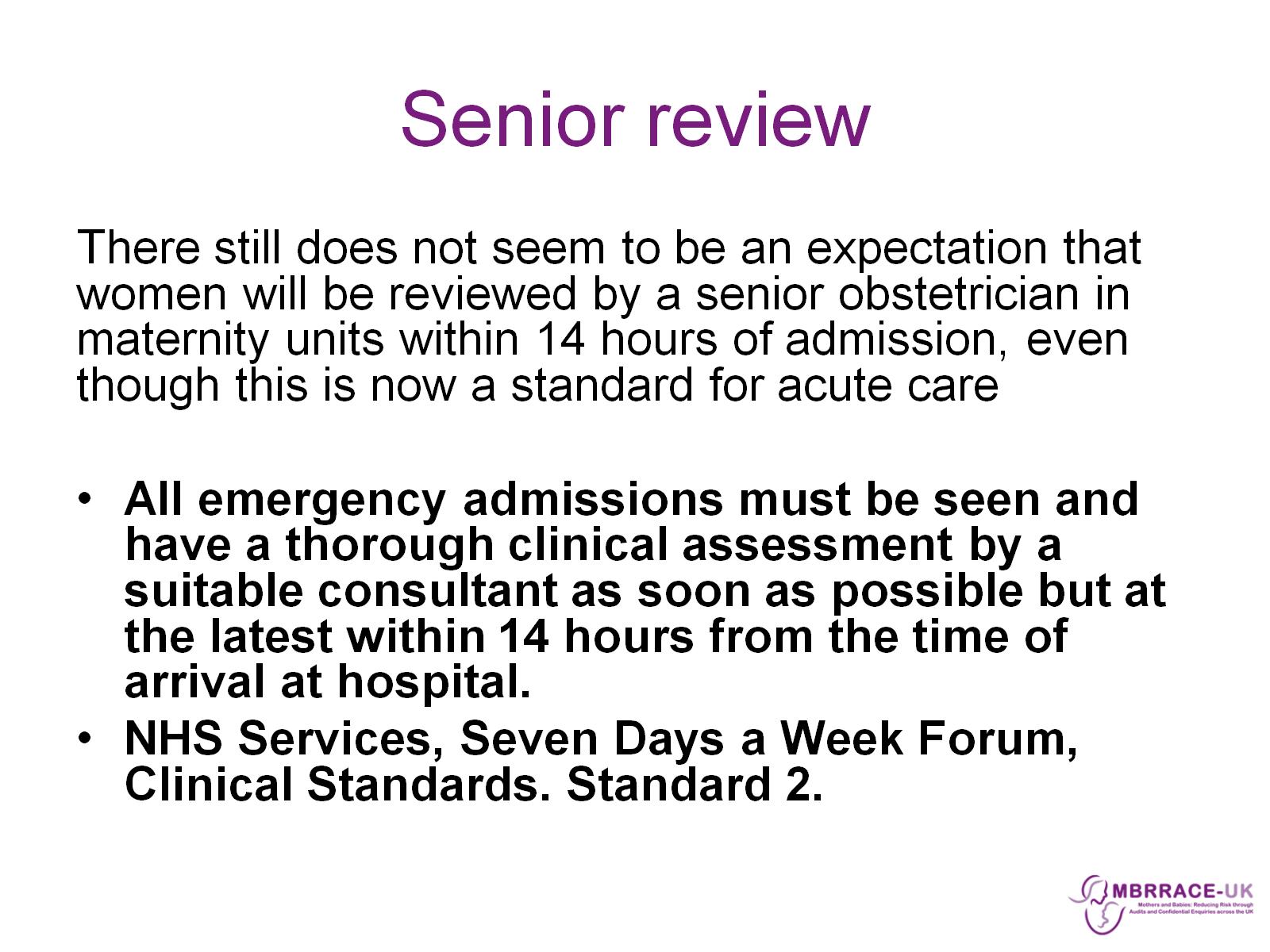 Senior review
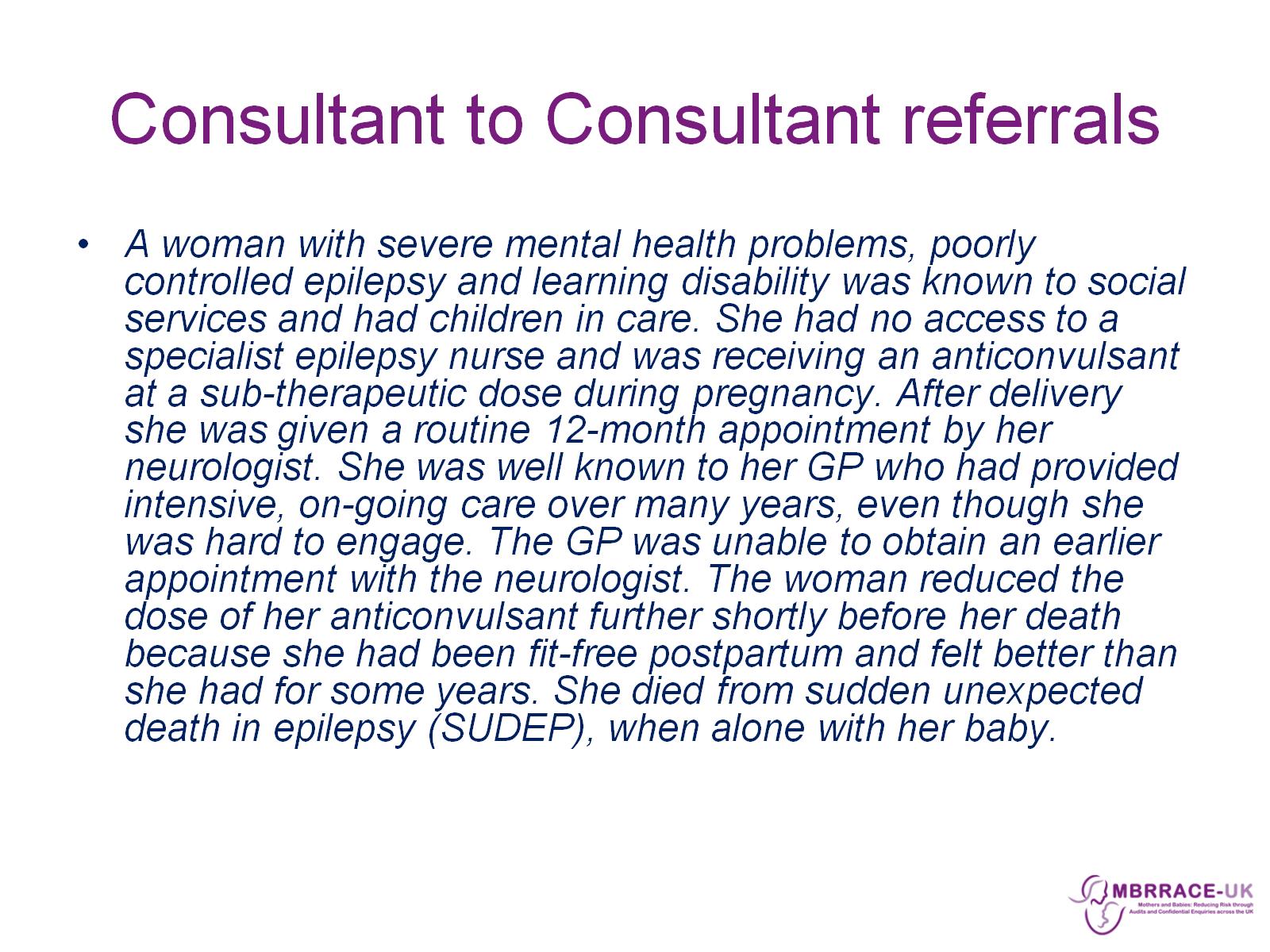 Consultant to Consultant referrals
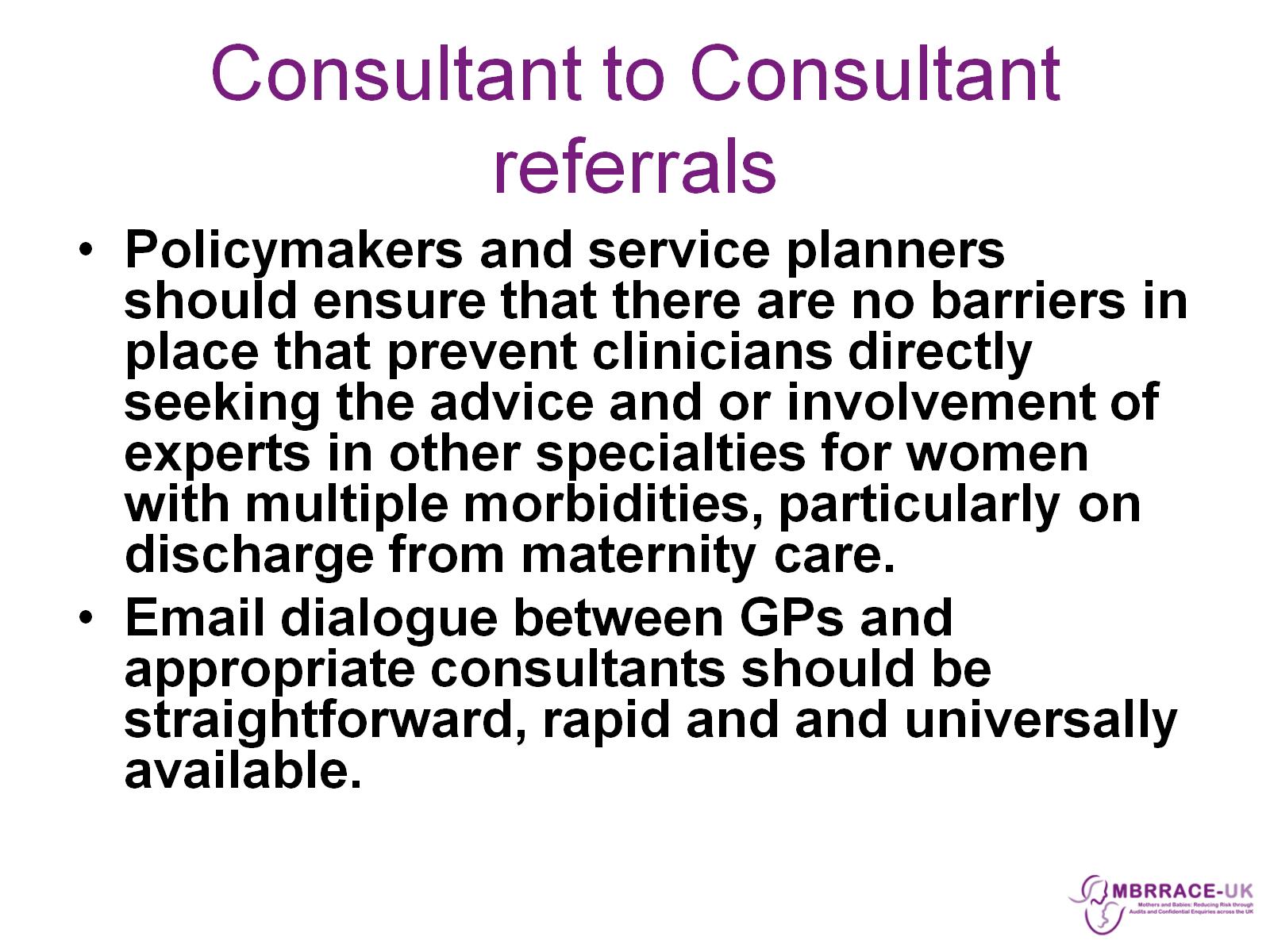 Consultant to Consultant referrals
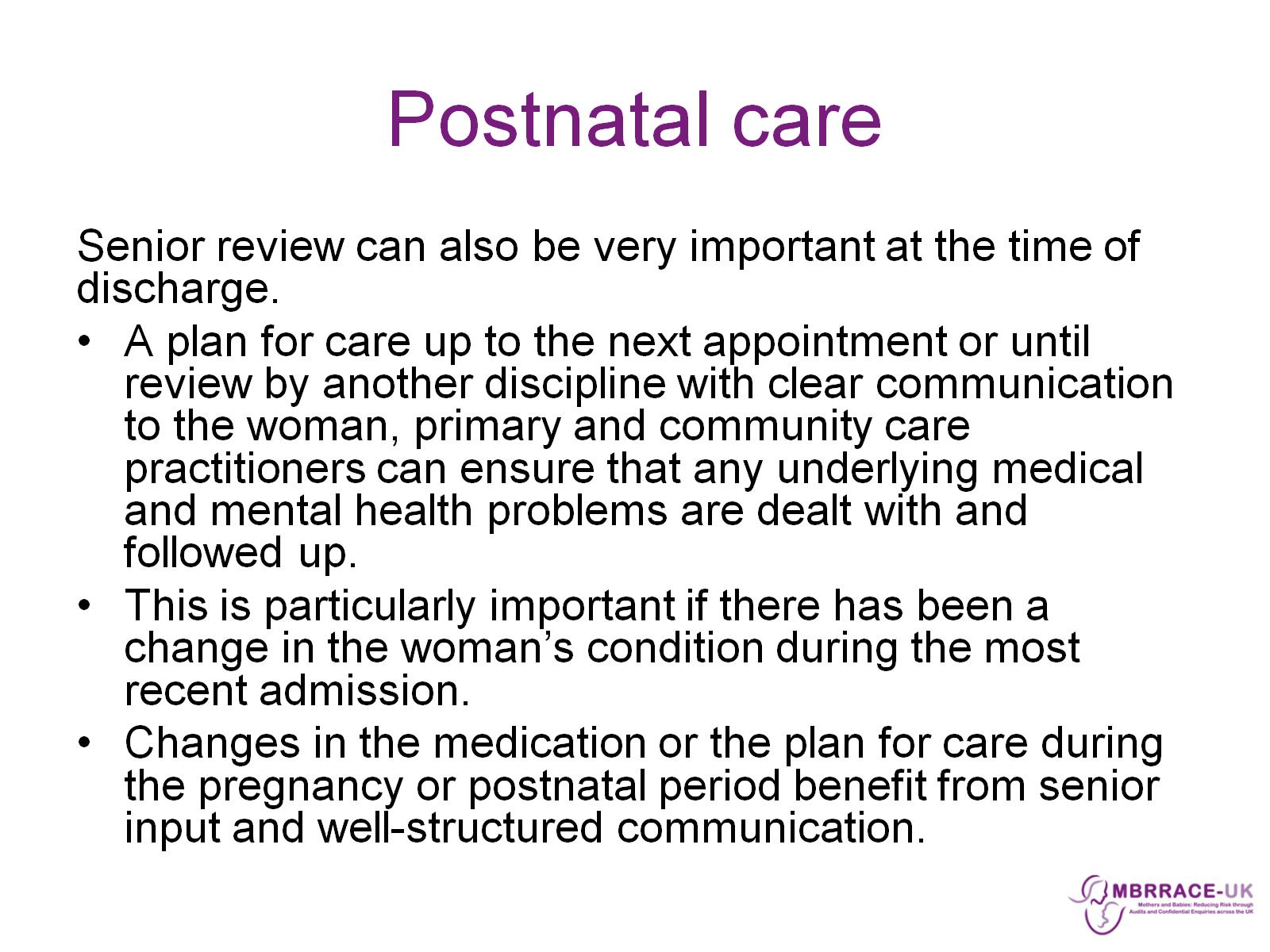 Postnatal care
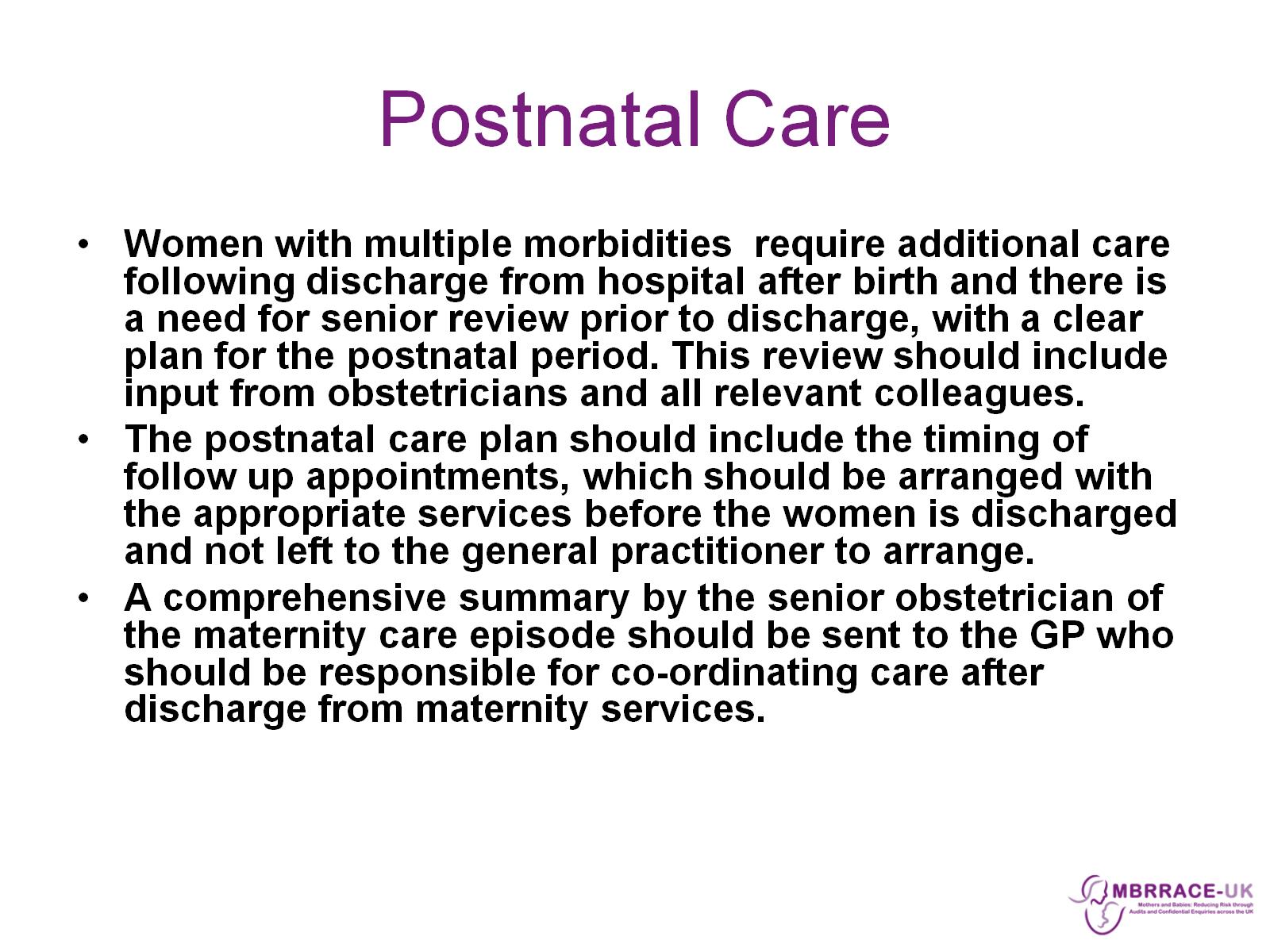 Postnatal Care
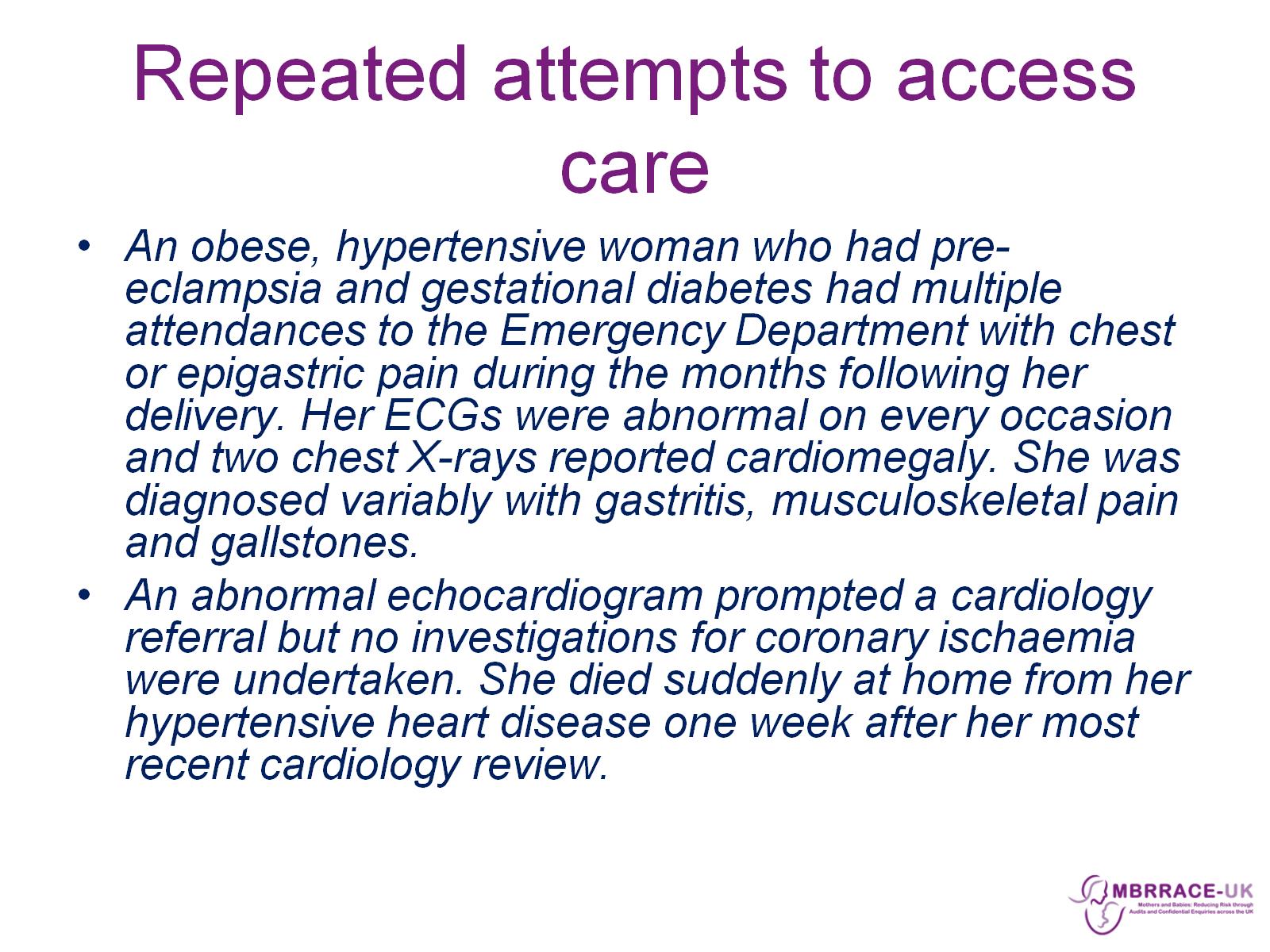 Repeated attempts to access care
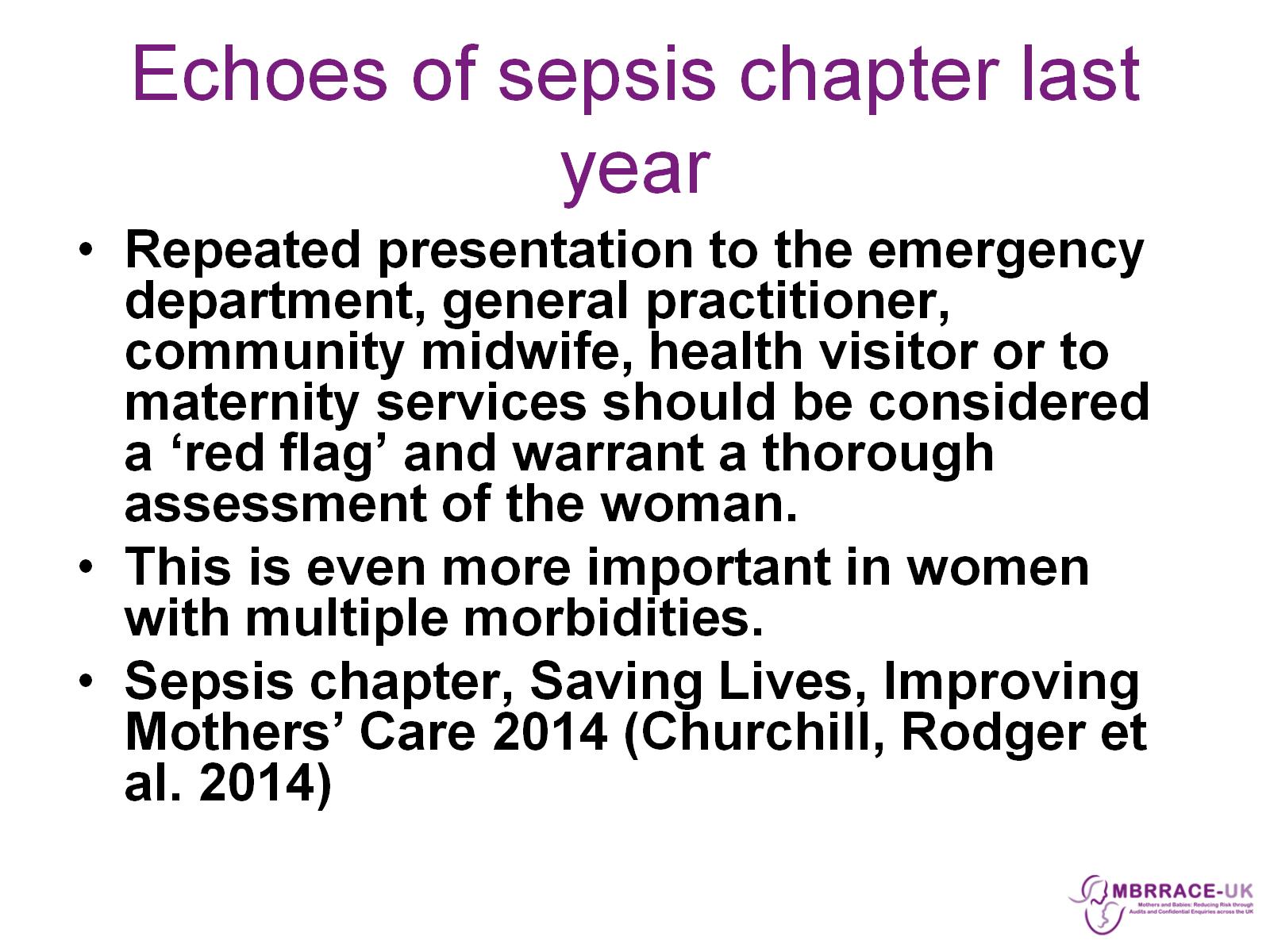 Echoes of sepsis chapter last year
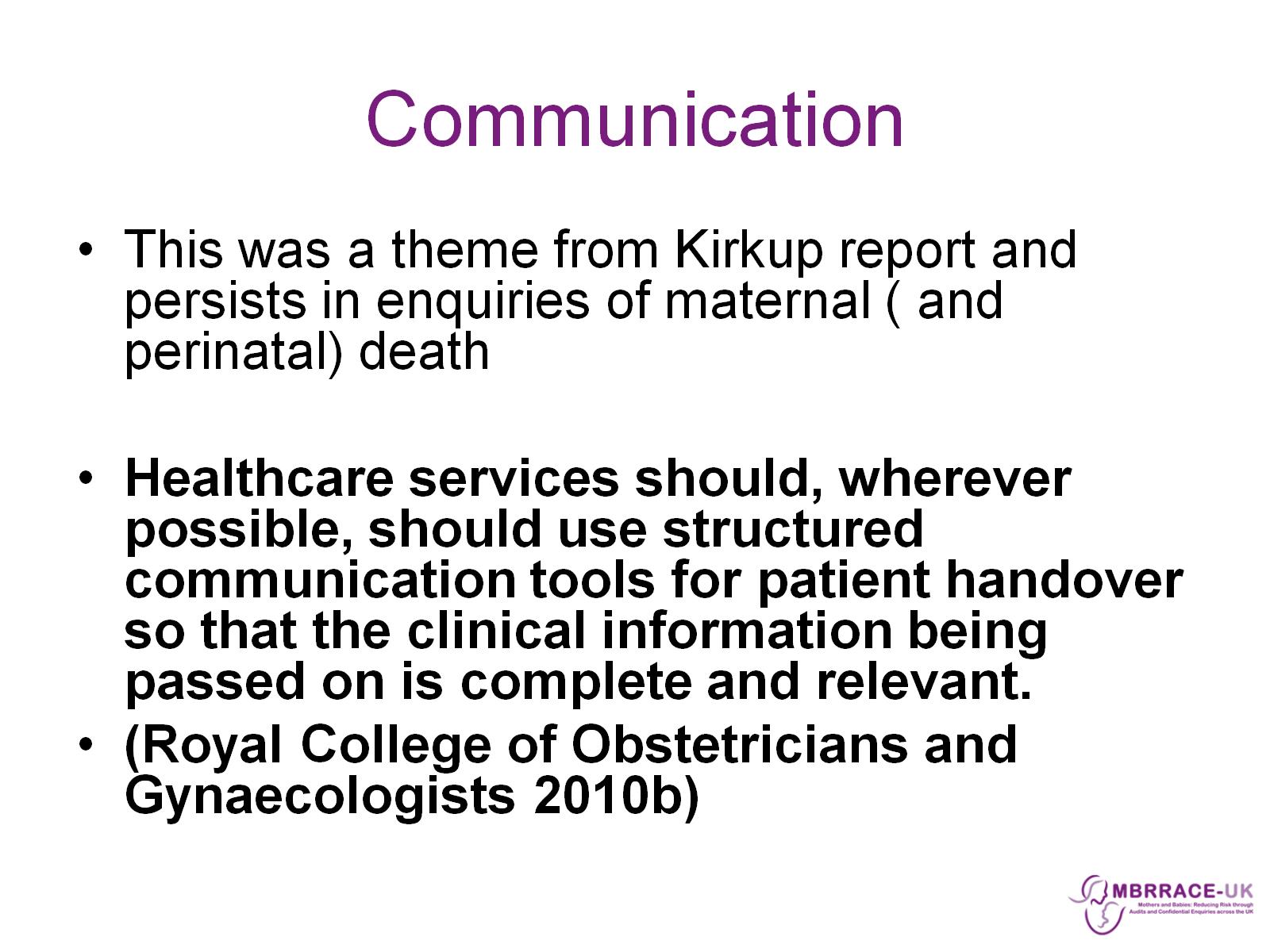 Communication
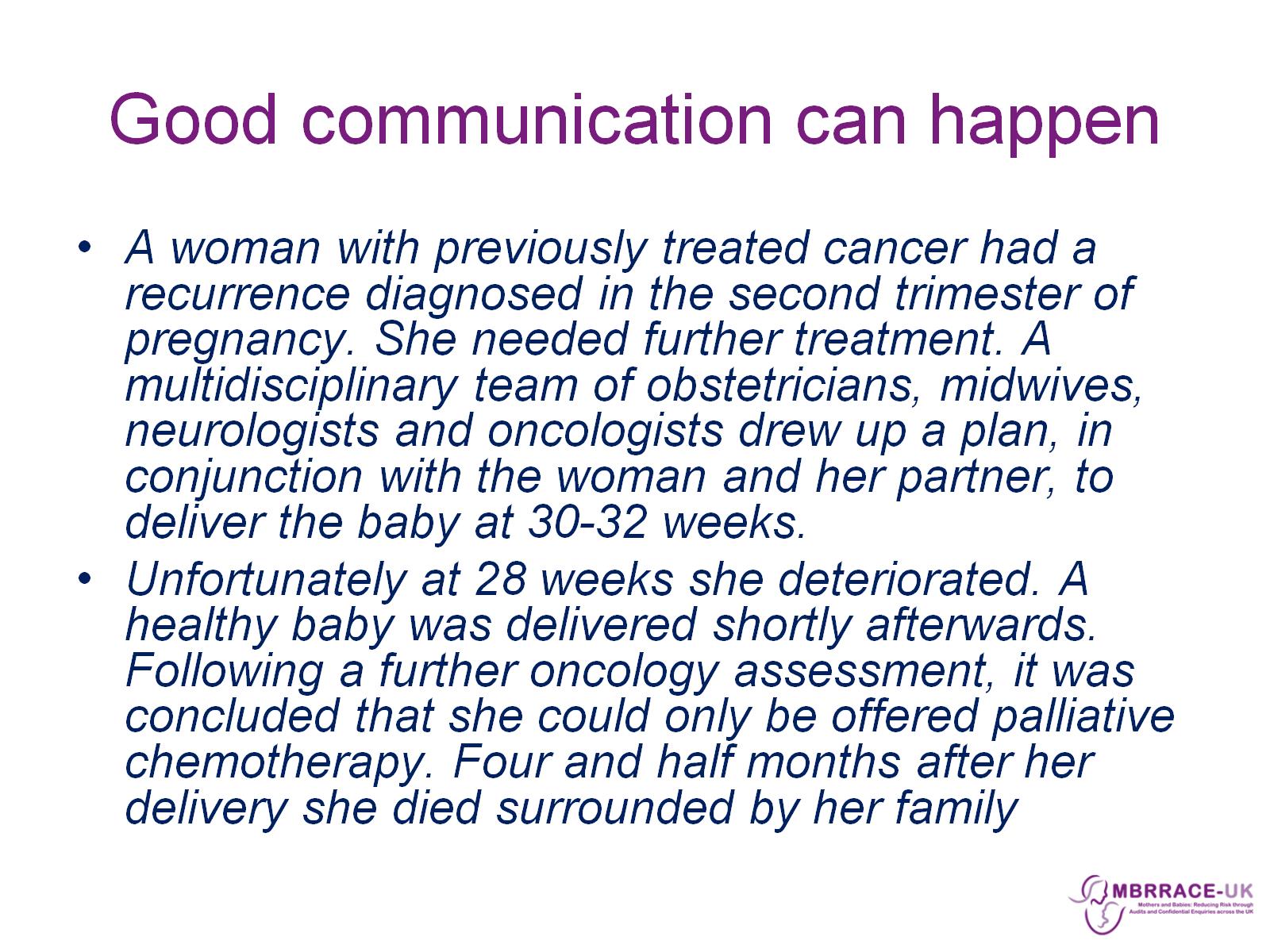 Good communication can happen
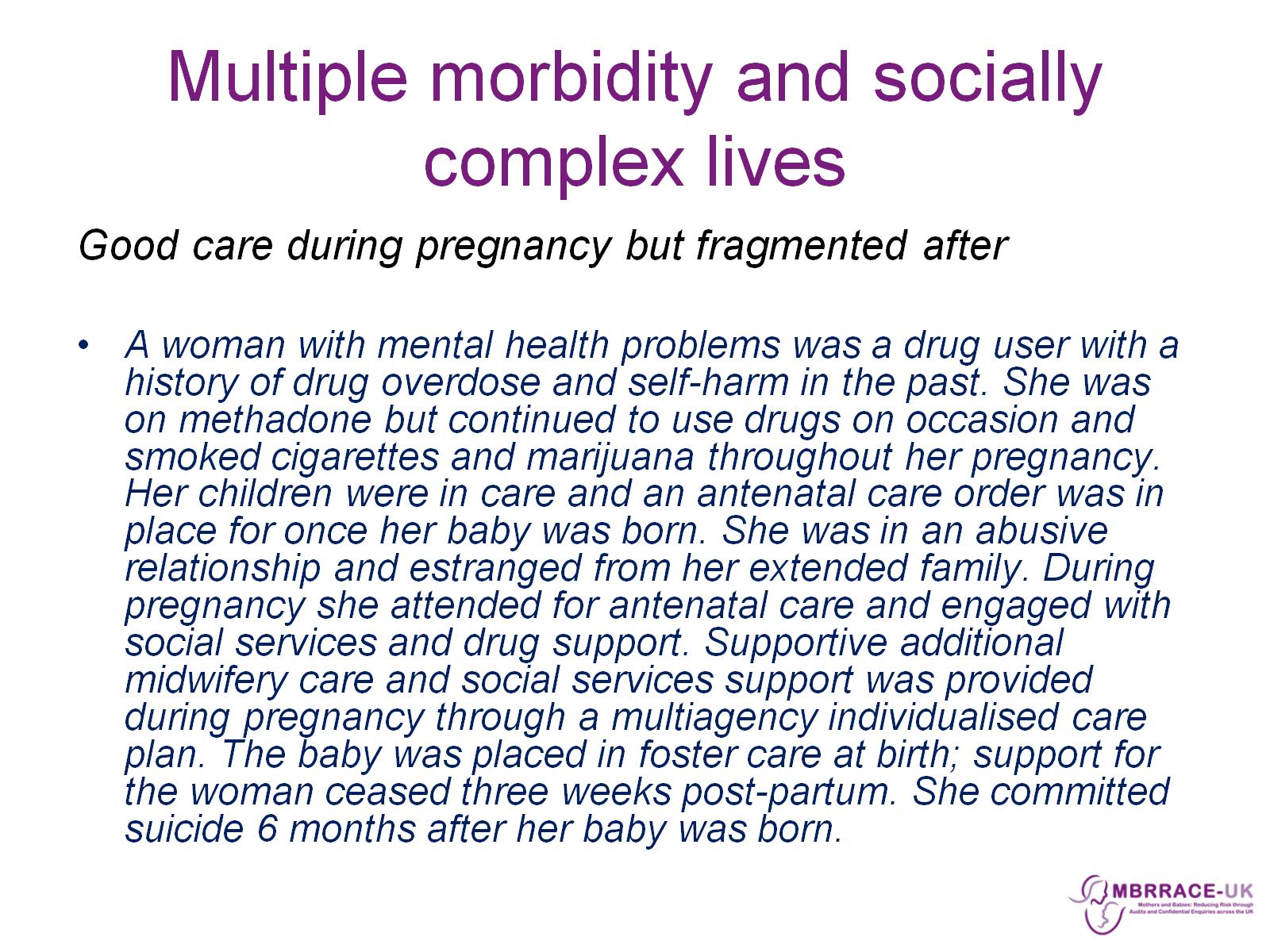 Multiple morbidity and socially complex lives
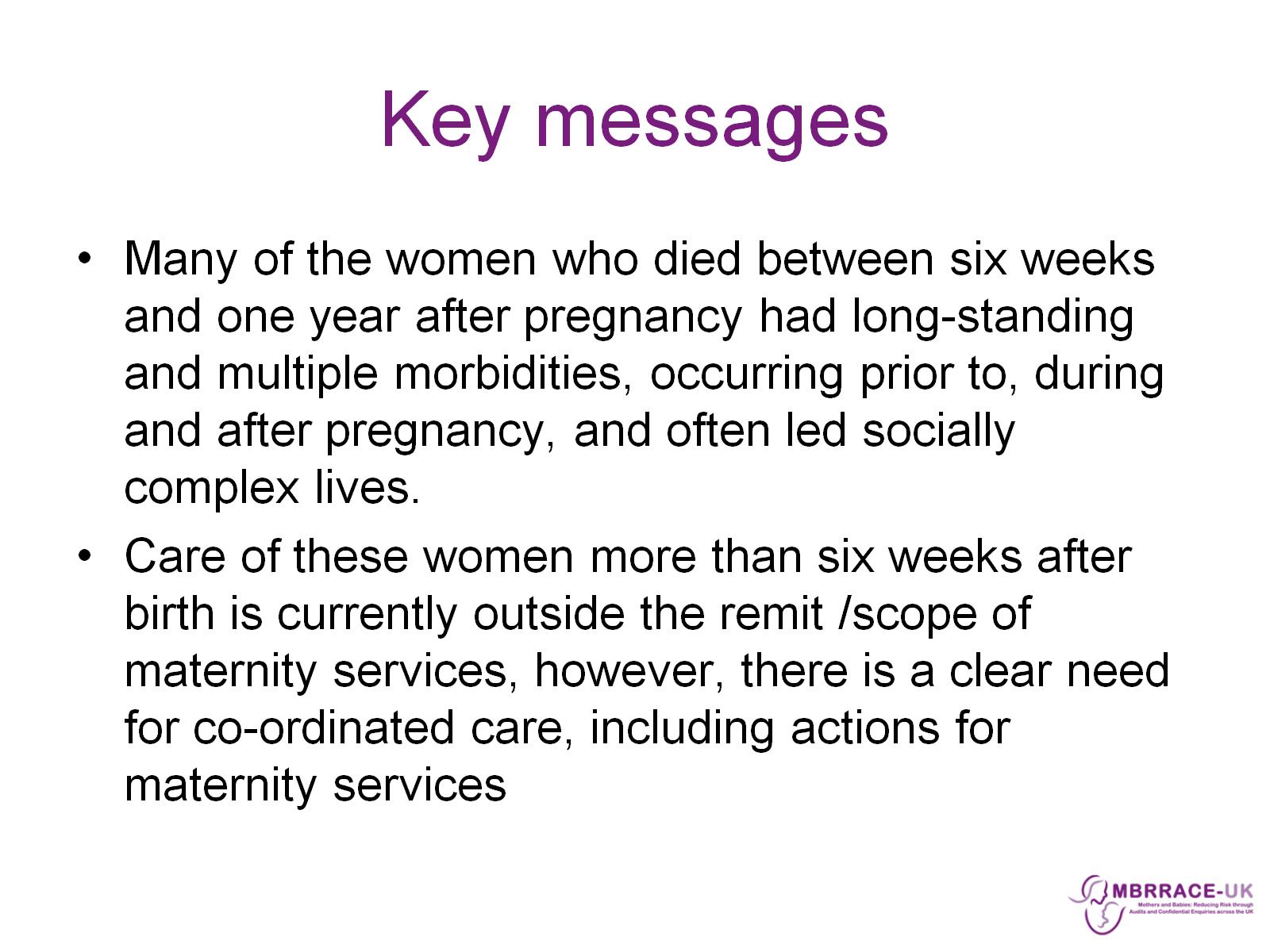 Key messages
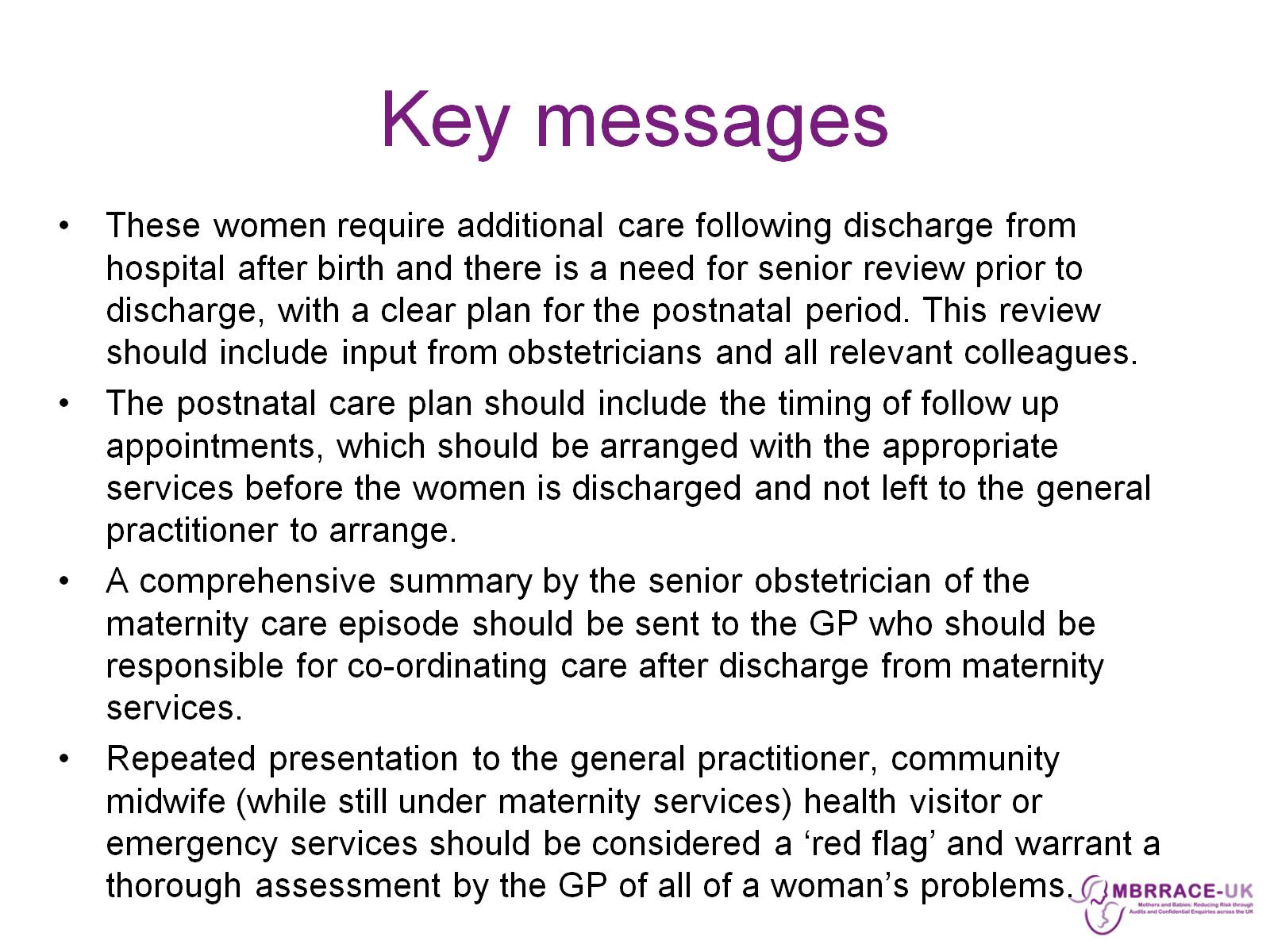 Key messages
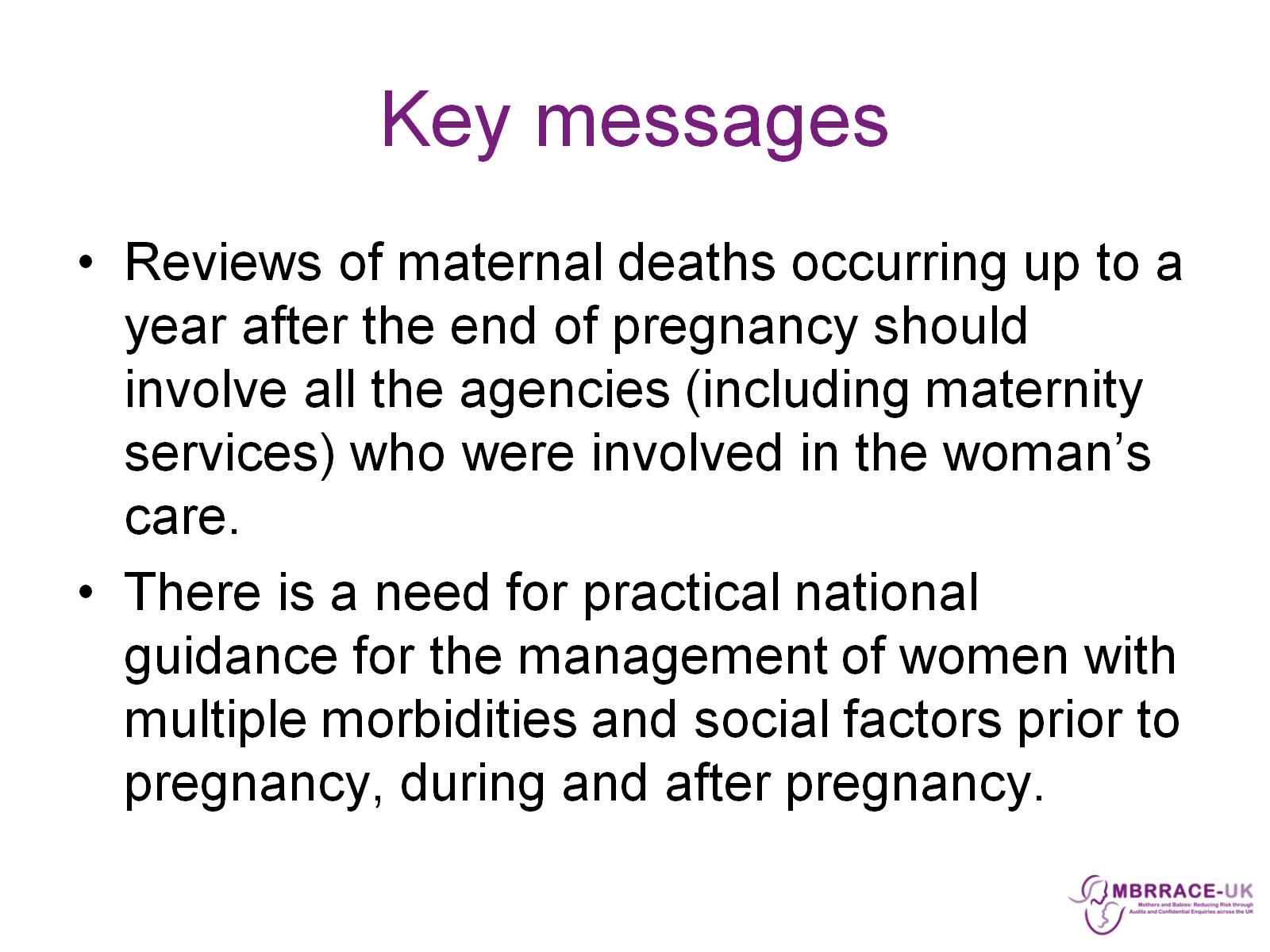 Key messages